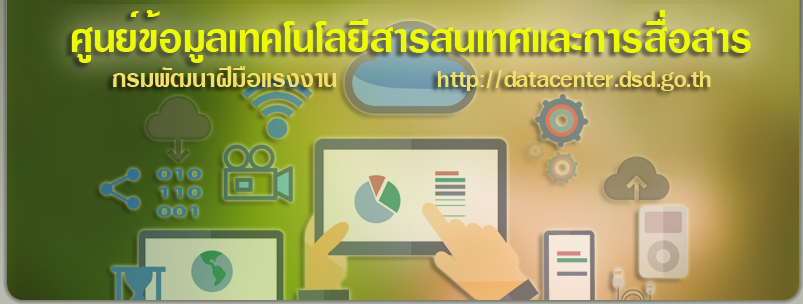 การบันทึกข้อมูลผู้เข้ารับการฝึกอบรมผ่านเครื่องอ่านบัตรประจำตัวประชาชนsmart card reader
สิ่งสำคัญในการดำเนินการบันทึกข้อมูลผู้เข้ารับการฝึกผ่านเครื่องอ่านบัตรประจำตัวประชาชน
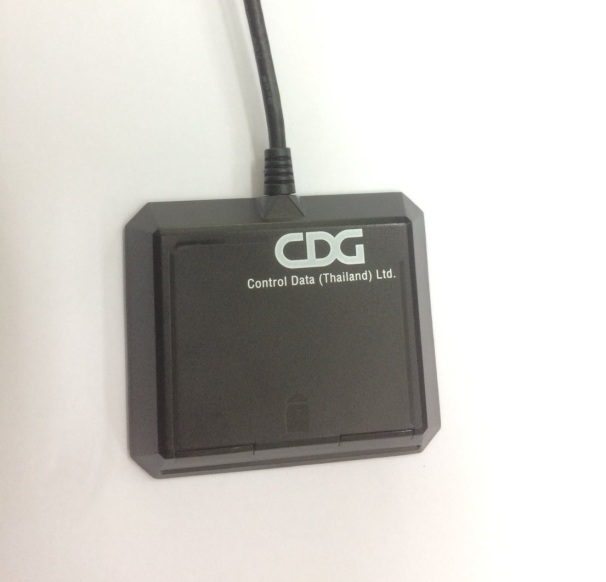 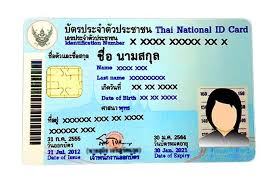 +
รายการส่งมอบอุปกรณ์เครื่องอ่านบัตร smart card reader
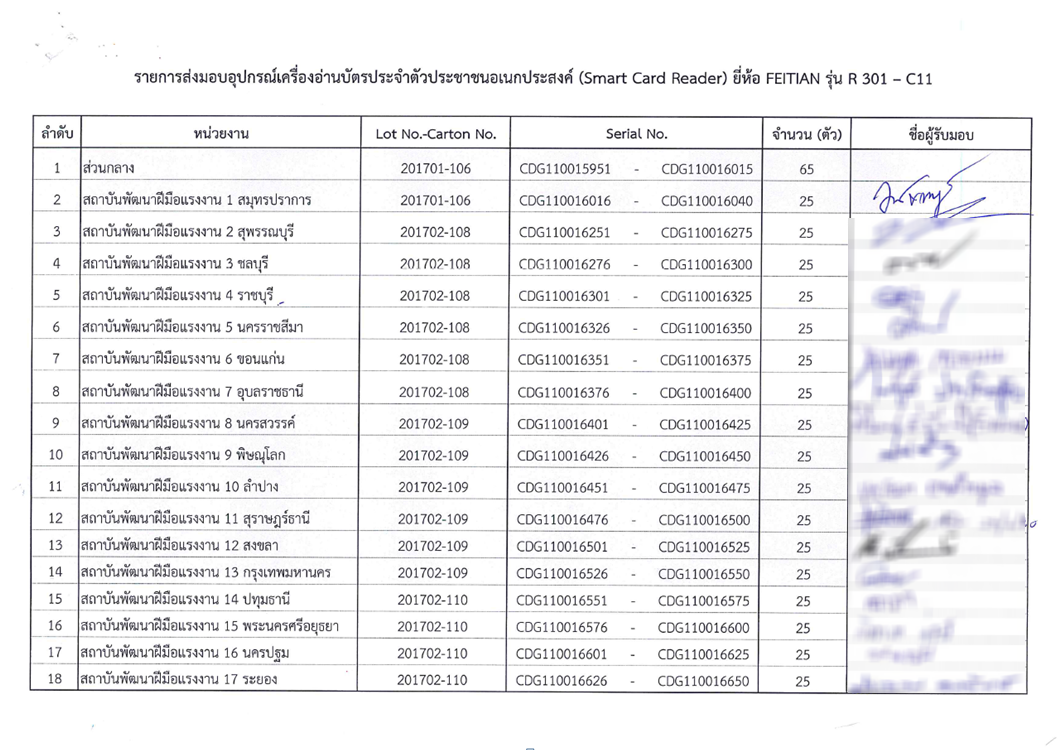 ขั้นตอนการบันทึกข้อมูลผู้เข้ารับการฝึกอบรมผ่านเครื่องอ่านบัตรประจำตัวประชาชน (smart card reader)
ขั้นตอนการใช้งานและการพิมพ์ใบสมัคร
การใช้งานโปรแกรมและการพิมพ์ใบสมัคร
- โปรแกรม dsd_register_offline
1
การดาวน์โหลดและติดตั้งโปรแกรม
02
2
3
การอัพโหลดไฟล์ใบสมัครเข้าสู่ระบบรายงานผล
1.1 เข้าเว็บไซต์ datacenter.dsd.go.th เลือกระบบดาวน์โหลดเอกสาร
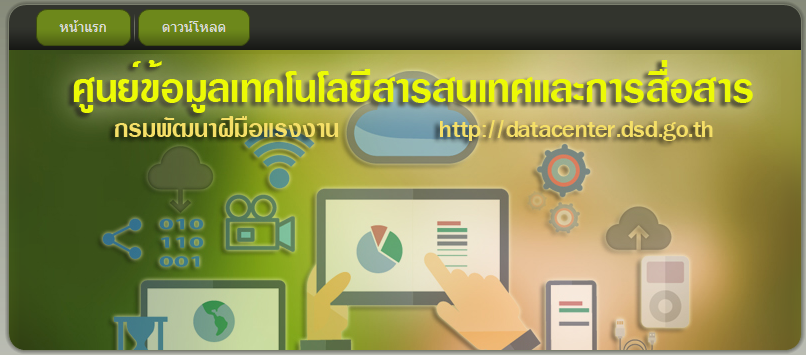 1. การดาวน์โหลดและการติดตั้งโปรแกรม
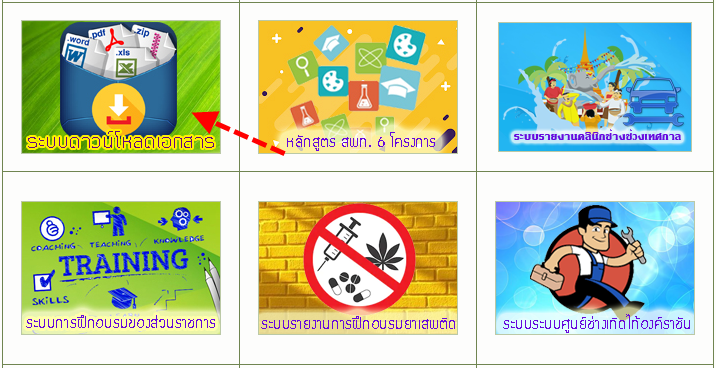 1.2 เลือกหัวข้อระบบสมัครฝึกอบรม-ทดสอบมาตรฐานฝีมือแรงงาน แบบ offline
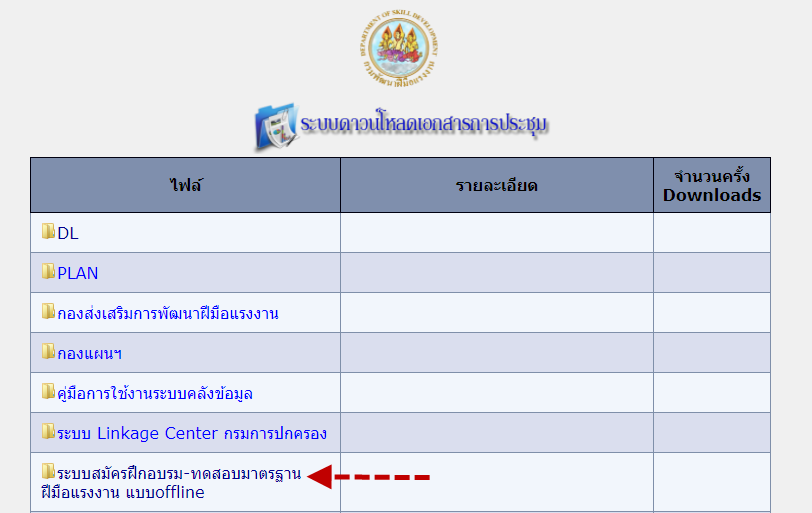 1. การดาวน์โหลดและการติดตั้งโปรแกรม
1.3 ดาวน์โหลดโปรแกรม DPM SmartCard.zip เพื่อทดสอบความพร้อมใช้งานของเครื่องอ่านบัตร Smartcard Reader
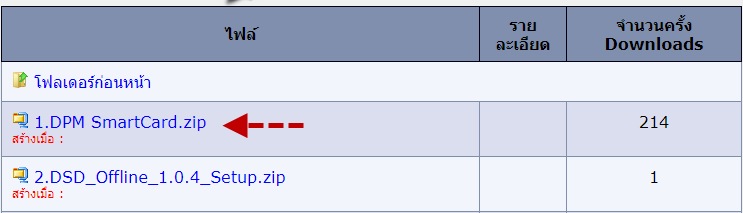 1. การดาวน์โหลดและการติดตั้งโปรแกรม
1.4 แตกไฟล์และเริ่มติดตั้งโปรแกรม DPM SmartCard
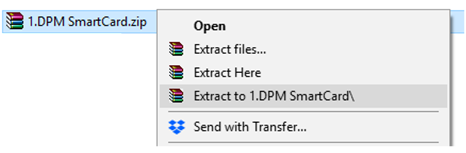 1. การดาวน์โหลดและการติดตั้งโปรแกรม
1.5 เข้า Folder DPM SmartCard ที่ทำการแตกไฟล์ไว้ และคลิกขวาที่ DPMSmartCard_with_jre_1_0  
            จากนั้นกด Run as administrator
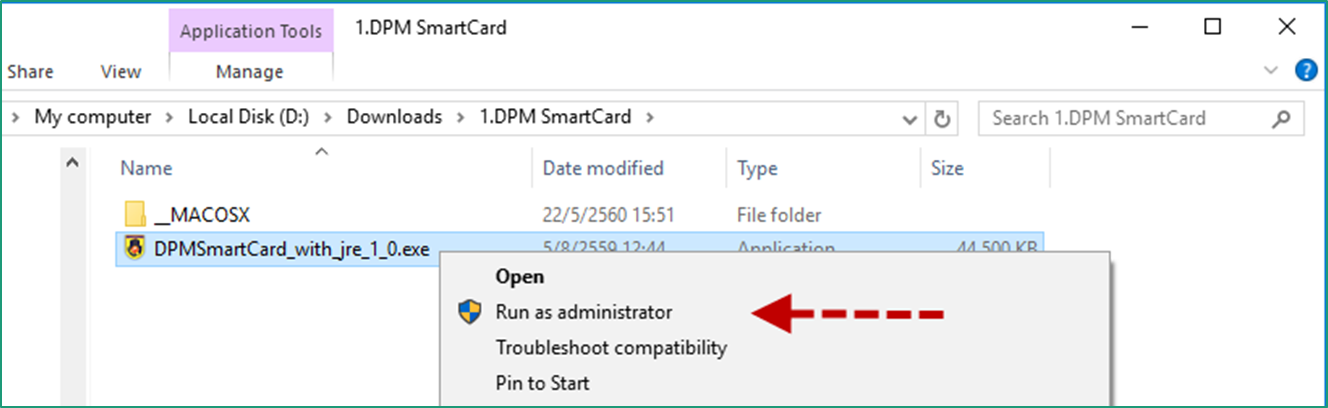 1.6 กด Next ตามขั้นตอนเพื่อติดตั้งโปรแกรม
1. การดาวน์โหลดและการติดตั้งโปรแกรม
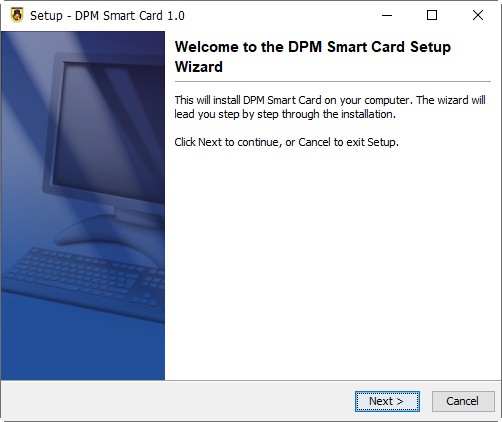 1.7 เมื่อติดตั้งเสร็จแล้วกดปุ่ม Finish
1. การดาวน์โหลดและการติดตั้งโปรแกรม
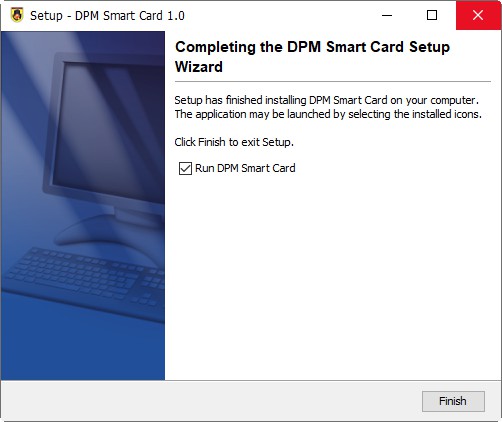 1.8 หากมีข้อความเตือนด้านความปลอดภัย ให้กดปุ่ม Allow access
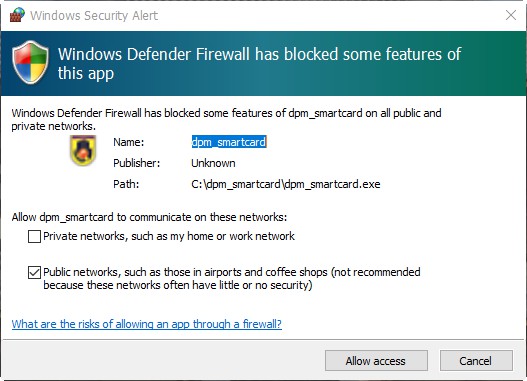 1. การดาวน์โหลดและการติดตั้งโปรแกรม
1.9 เสียบเครื่องอ่านบัตร SmartCard Reader เข้ากับเครื่องคอมพิวเตอร์ และเสียบบัตร     ประจำตัวประชาชนเข้ากับเครื่องอ่านบัตร
1. การดาวน์โหลดและการติดตั้งโปรแกรม
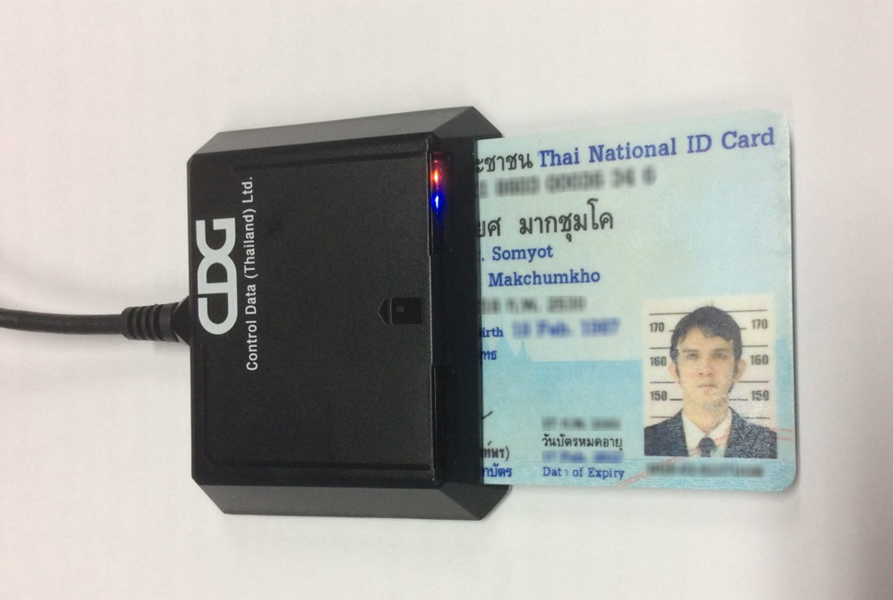 1.10 เปิดโปรแกรมโดย คลิกขวาที่โปรแกรม DPM Smart Card ที่ซ่อนอยู่บริเวณด้านขวาล่างของแถบ Taskbar
              จากนั้นเลือกเมนู Test CardReader
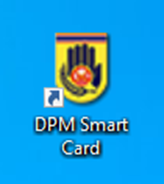 1. การดาวน์โหลดและการติดตั้งโปรแกรม
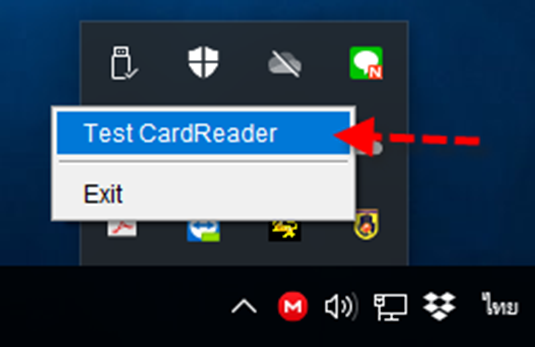 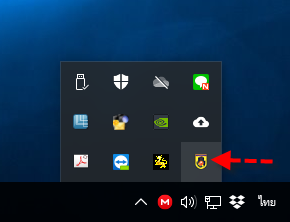 1.11 กดปุ่มทดสอบอ่านบัตรประชาชน
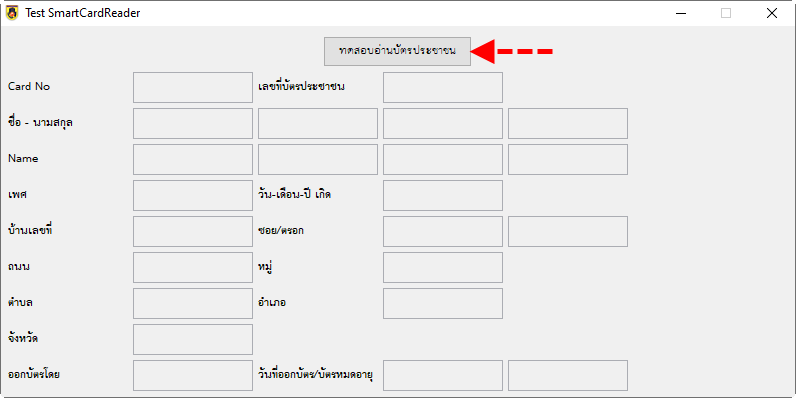 1. การดาวน์โหลดและการติดตั้งโปรแกรม
1.12 ระบบจะดึงข้อมูลจากบัตรประจำตัวประชาชน มาแสดงดังนี้
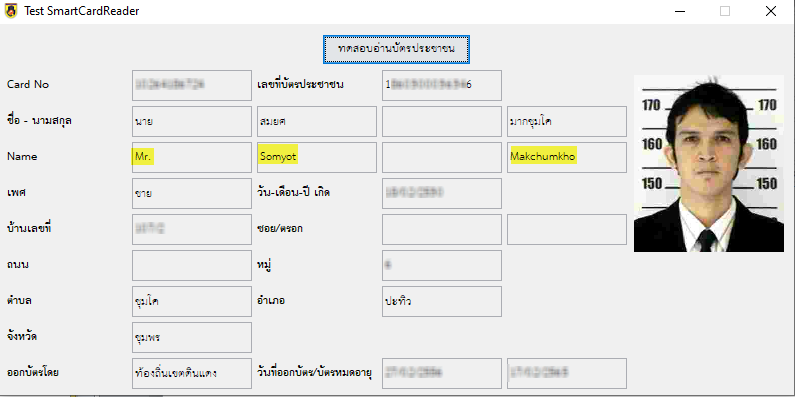 1. การดาวน์โหลดและการติดตั้งโปรแกรม
1.13 ดาวน์โหลดโปรแกรม DSD_register_Offline_1.0.4_Setup.zip
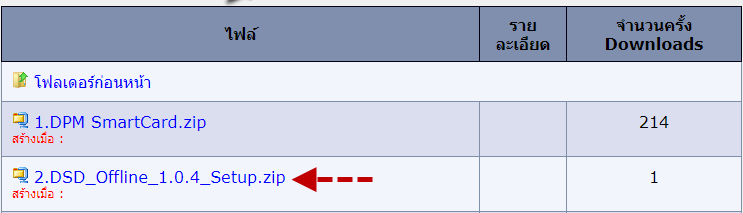 1. การดาวน์โหลดและการติดตั้งโปรแกรม
1.14 ทำการแตกไฟล์และเริ่มติดตั้งโปรแกรมที่ดาวน์โหลดไว้ โดยเข้าที่ Folder ที่จัดเก็บ
             จากนั้นคลิกขวาและกด Run as administrator
1. การดาวน์โหลดและการติดตั้งโปรแกรม
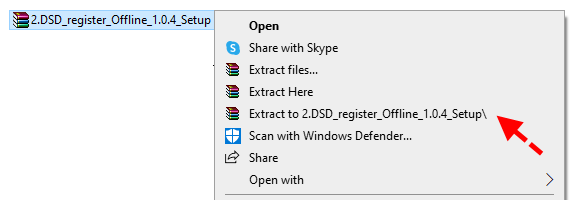 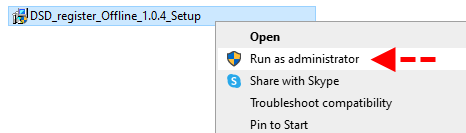 1.15 หากมีข้อความเตือนด้านความปลอดภัย ให้กดปุ่ม Yes เพื่อติดตั้งโปรแกรม
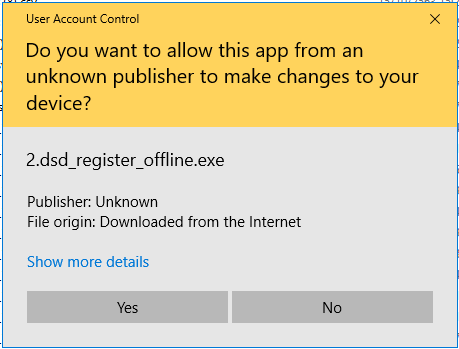 1. การดาวน์โหลดและการติดตั้งโปรแกรม
1.16 กดปุ่ม Next ตามขั้นตอนเพื่อติดตั้งโปรแกรม
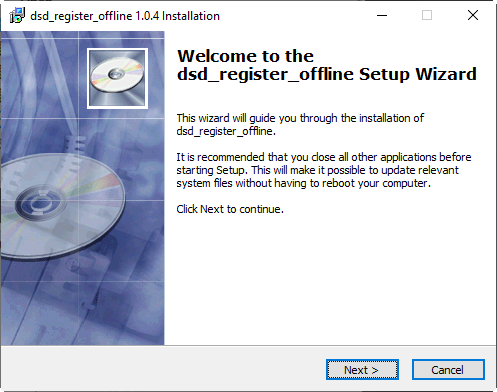 1. การดาวน์โหลดและการติดตั้งโปรแกรม
1.17 กดปุ่ม Next ตามขั้นตอนเพื่อติดตั้งโปรแกรม
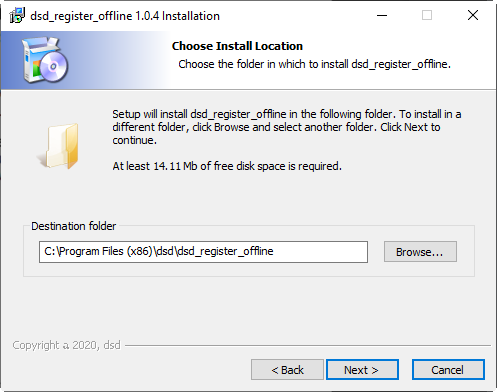 1. การดาวน์โหลดและการติดตั้งโปรแกรม
1.18 กดปุ่ม Next ตามขั้นตอนเพื่อติดตั้งโปรแกรม
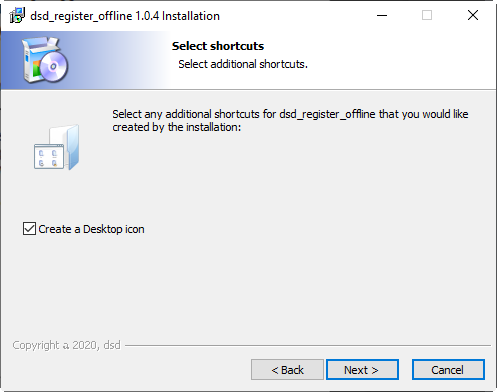 1. การดาวน์โหลดและการติดตั้งโปรแกรม
1.19 กดปุ่ม Install เพื่อติดตั้งโปรแกรม
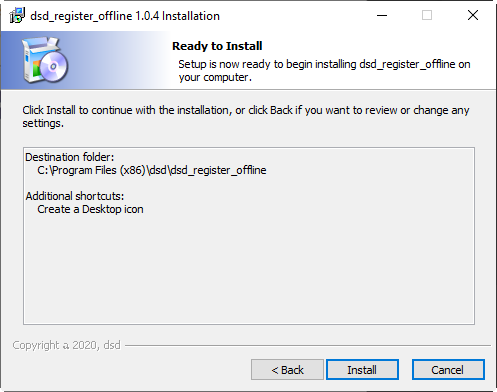 1. การดาวน์โหลดและการติดตั้งโปรแกรม
1.20 กดปุ่ม Finish เพื่อเสร็จสิ้นการติดตั้งโปรแกรม
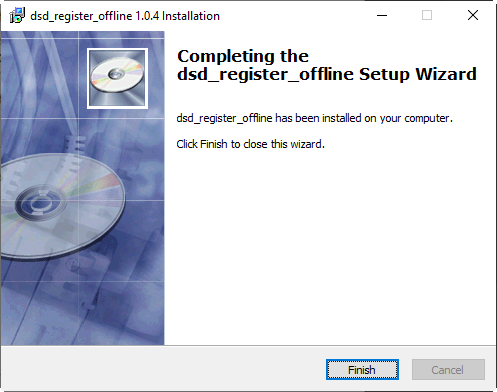 1. การดาวน์โหลดและการติดตั้งโปรแกรม
2.1 เมื่อติดตั้งโปรแกรมเรียบร้อยแล้ว จะมี icon โปรแกรม dsd_register_offline ปรากฏที่หน้าจอ       จากนั้นคลิกขวาที่โปรแกรม dsd_register_offline เลือก Run as administrator เพื่อเปิดโปรแกรม
2. การใช้งานโปรแกรมและการพิมพ์ใบสมัคร
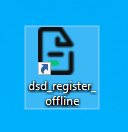 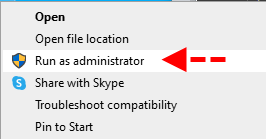 ***สำคัญ!!! หากไม่เลือก Run as administrator จะไม่สามารถพิมพ์ใบสมัคร และไม่สามารถ                     อัพโหลดไฟล์เข้าสู่ระบบรายงานผลการพัฒนาฝีมือแรงงานได้
2.2 หากมีข้อความเตือนด้านความปลอดภัย ให้กดปุ่ม Yes เพื่อใช้งานโปรแกรม
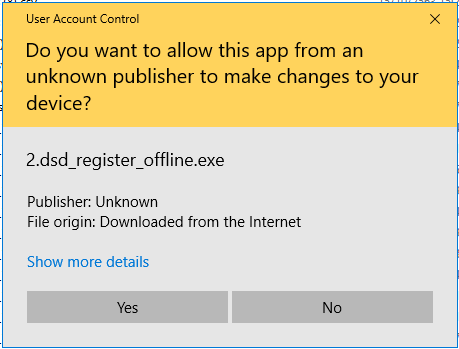 2. การใช้งานโปรแกรมและการพิมพ์ใบสมัคร
2.3 กดปุ่มเพิ่มหลักสูตร เพื่อกรอกรายละเอียดหลักสูตรการพัฒนาฝีมือแรงงาน
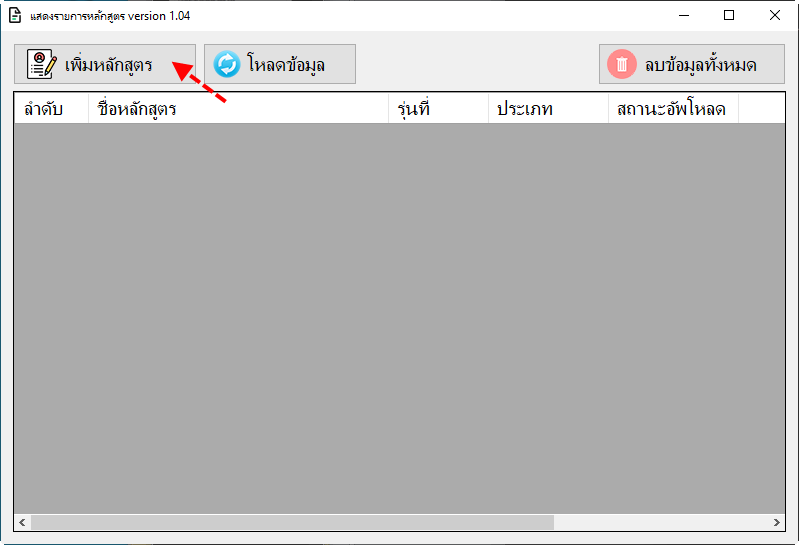 2. การใช้งานโปรแกรมและการพิมพ์ใบสมัคร
2.4 เลือกรายการฝึกอบรมฝีมือแรงงาน หรือทดสอบมาตรฐานฝีมือแรงงาน โดยกรอกรายละเอียด     ให้ครบถ้วน และกดบันทึก จากนั้นกดปุ่ม OK เพื่อยืนยันการบันทึกข้อมูล
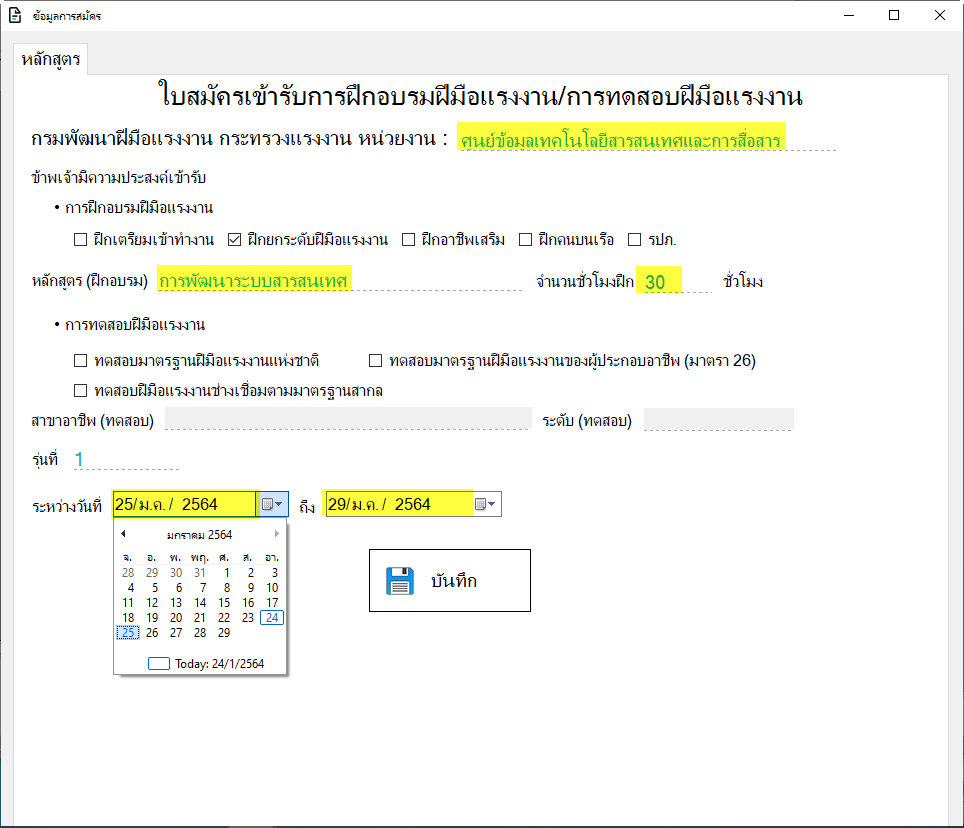 2. การใช้งานโปรแกรมและการพิมพ์ใบสมัคร
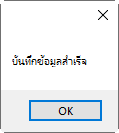 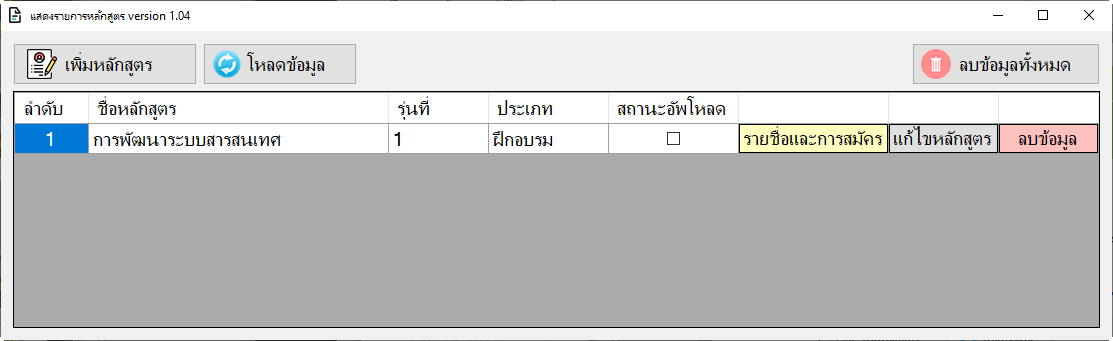 2.5 ระบบจะแสดงหลักสูตรที่เปิดฝึกอบรม/ทดสอบมาตรฐาน ที่ได้กรอกข้อมูลไปข้างต้น                    และสามารถกรอกข้อมูลผู้สมัครในรุ่นนั้น ๆ ได้โดยการกดปุ่ม รายชื่อและการสมัคร
2. การใช้งานโปรแกรมและการพิมพ์ใบสมัคร
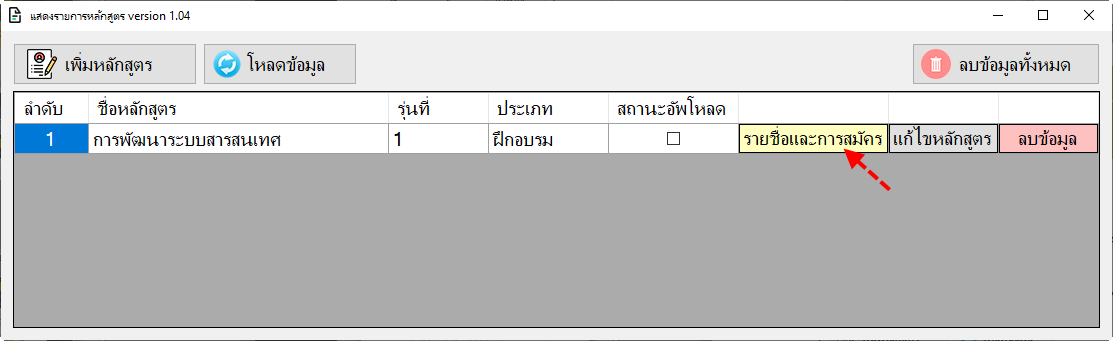 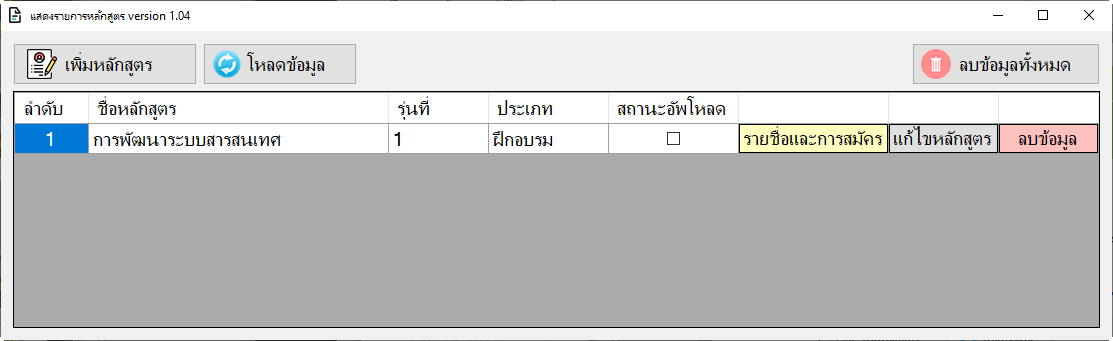 2.6 เสียบบัตรประจำตัวประชาชนของผู้สมัครเข้ากับเครื่องอ่านบัตร
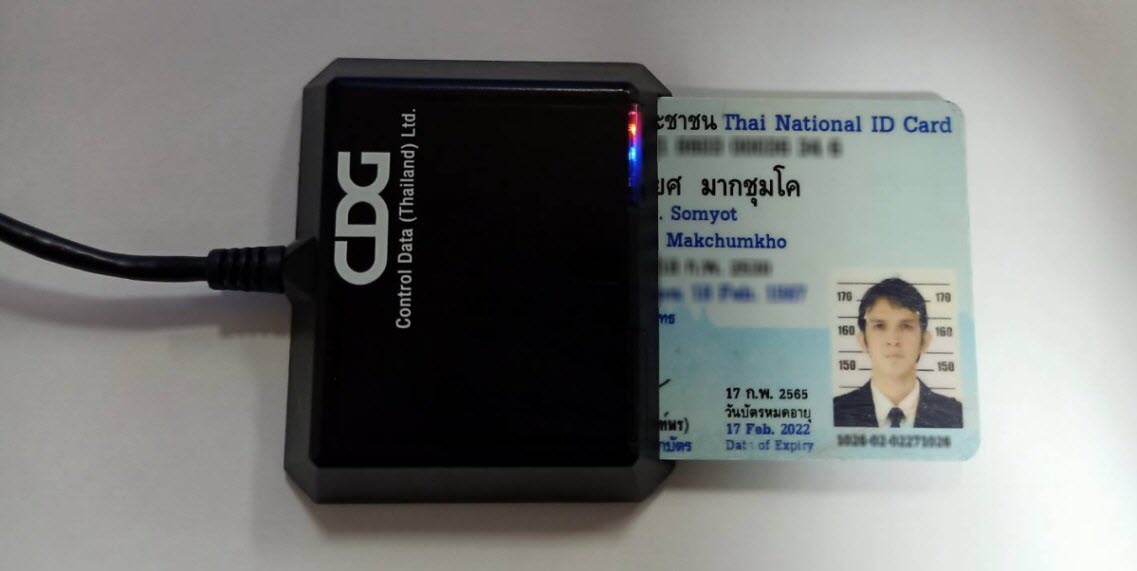 2. การใช้งานโปรแกรมและการพิมพ์ใบสมัคร
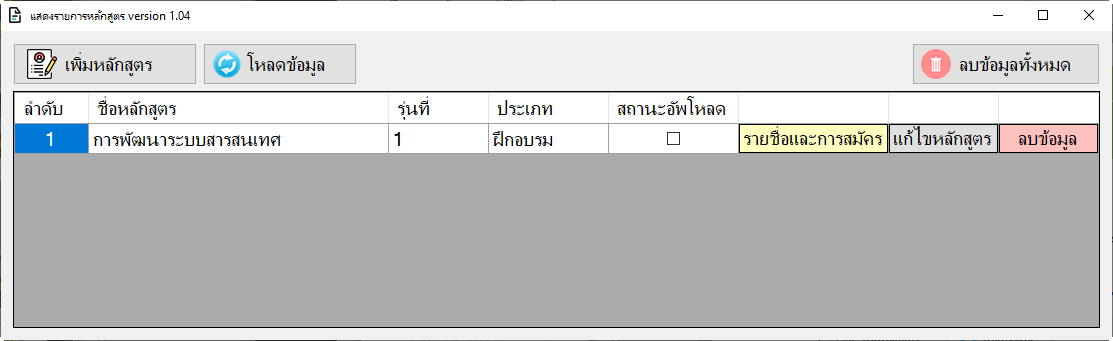 2.7 กดปุ่ม สมัคร
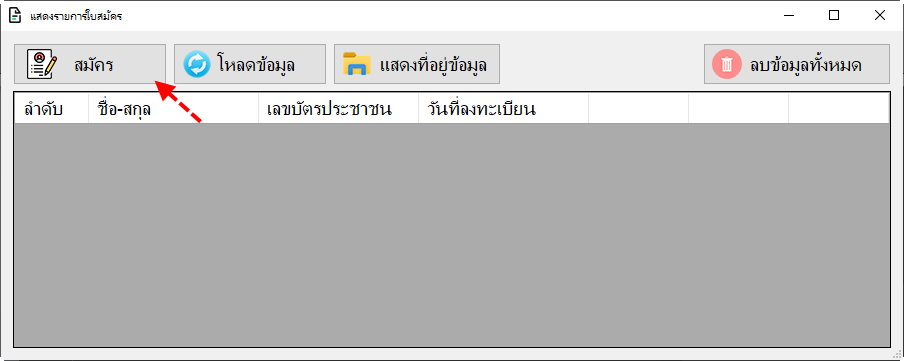 2. การใช้งานโปรแกรมและการพิมพ์ใบสมัคร
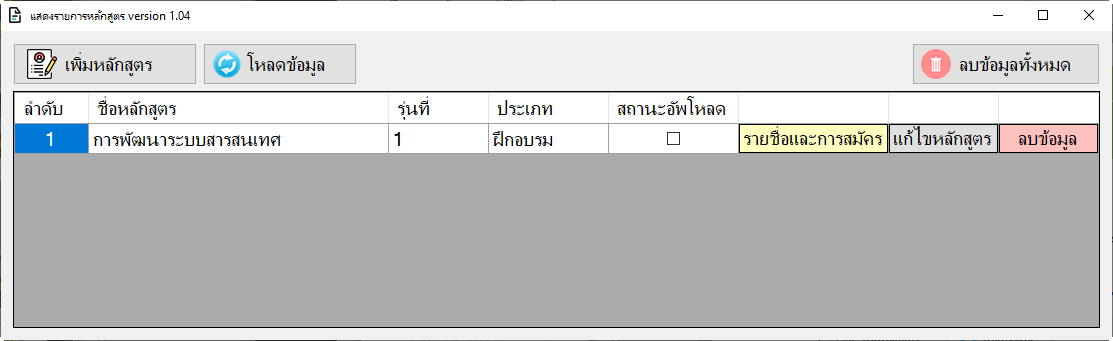 2.8 ระบบจะดึงข้อมูลจากบัตรประจำตัวประชาชนขึ้นมาแสดง (รอสักครู่ โดยสังเกตที่เครื่องอ่านบัตร    ถ้าเครื่องกำลังอ่านข้อมูล ไฟจะกระพริบ) หากรอเป็นเวลานานข้อมูลก็ยังไม่ขึ้นให้กดปุ่ม เพื่อดึงข้อมูล จากนั้นกรอกรายละเอียดส่วนของข้อมูลที่ไม่มีในบัตร
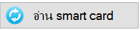 2. การใช้งานโปรแกรมและการพิมพ์ใบสมัคร
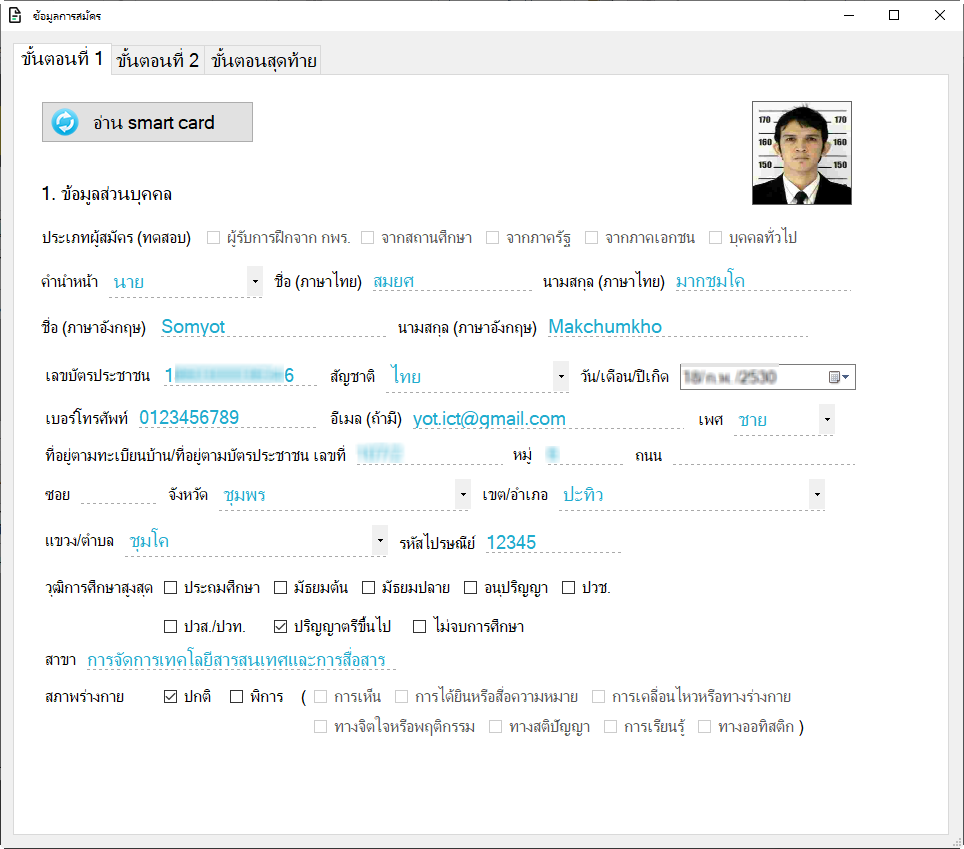 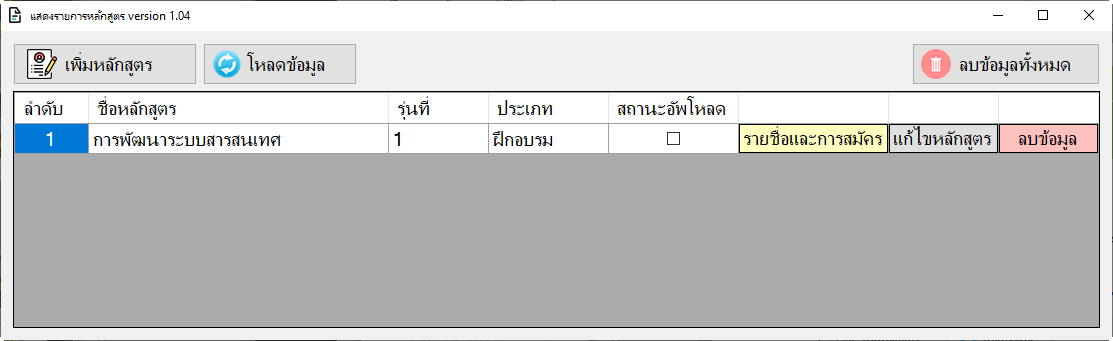 2.9 กดปุ่ม                 และกรอกรายละเอียดให้ครบถ้วน
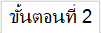 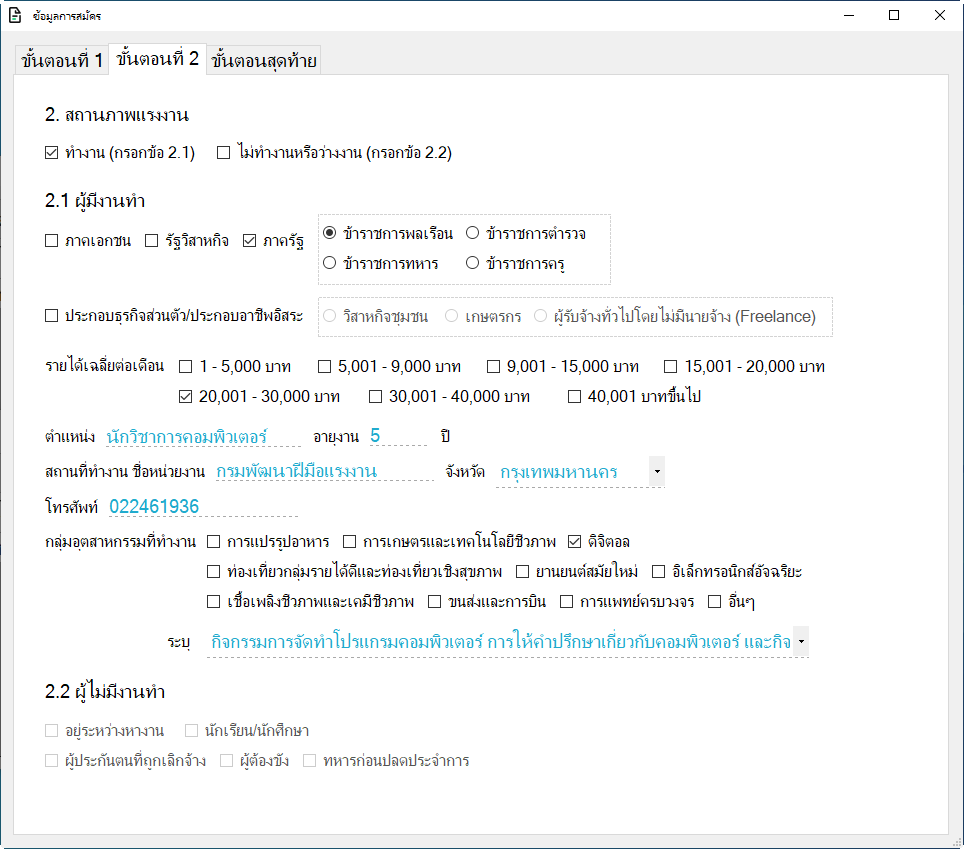 2. การดาวน์โหลดและการติดตั้งโปรแกรม
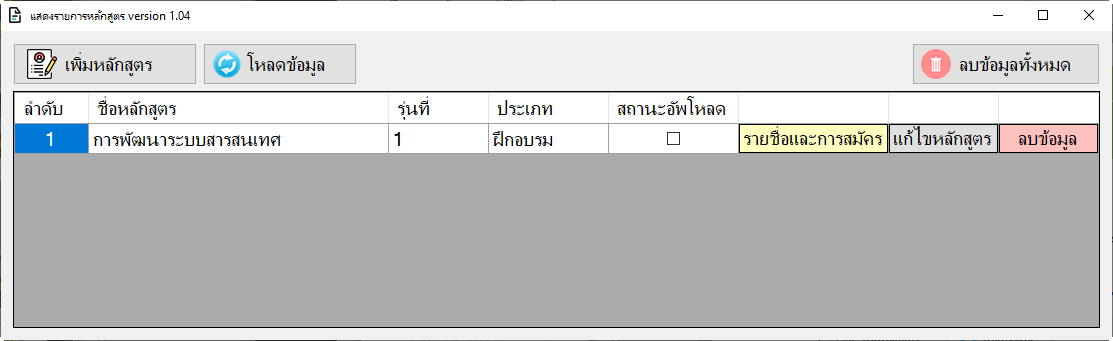 2.10 จากนั้น กดปุ่ม                    กรอกรายละเอียดให้ครบถ้วน และให้ประชาชนลงลายมือชื่อ โดยการคลิกบริเวณกรอบสี่เหลี่ยม ช่อง เซ็นชื่อ ผู้สมัคร และใช้เมาส์ในการเซ็นชื่อ (ถ้าหน่วยงานมี Pen Mouse หรือ Signature Pad ก็สามารถใช้ได้) จากนั้นกดปุ่ม บันทึก
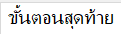 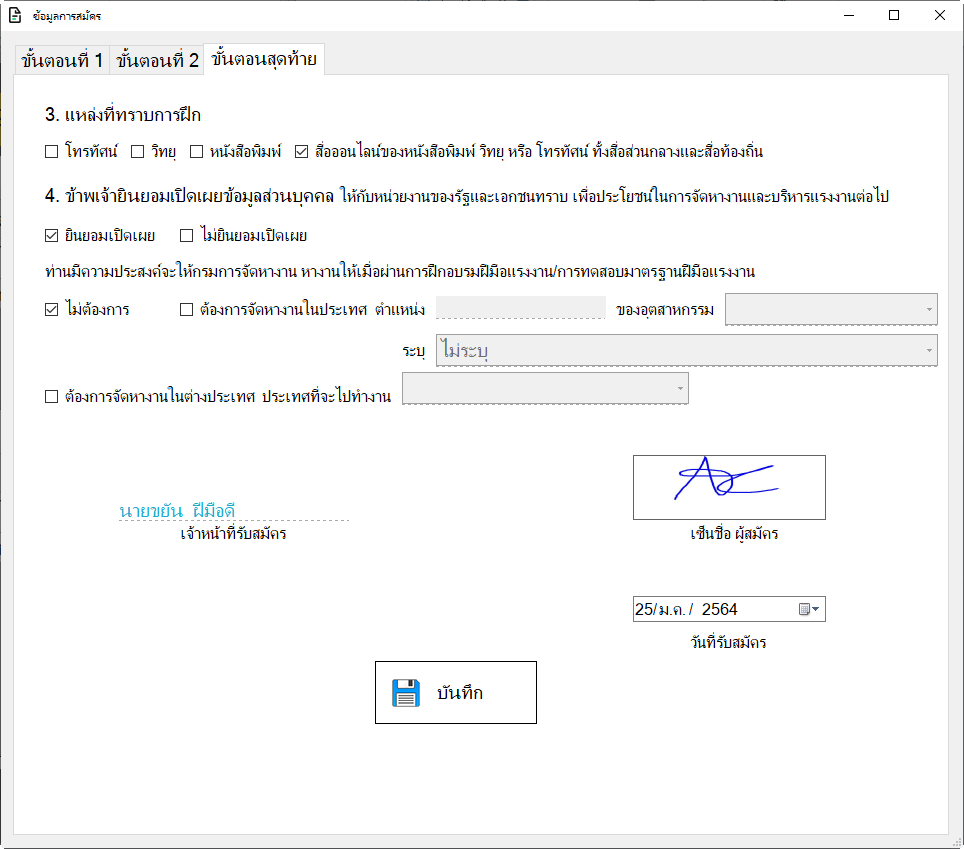 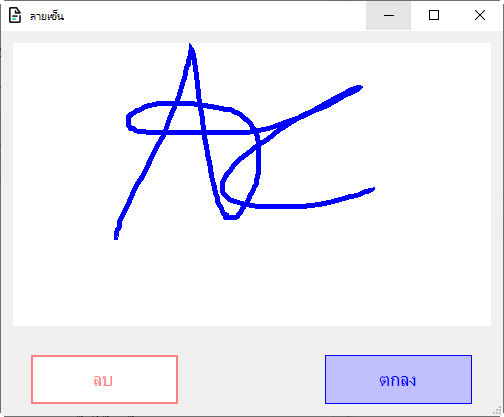 2. การใช้งานโปรแกรมและการพิมพ์ใบสมัคร
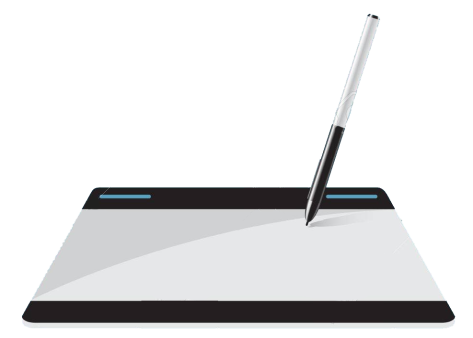 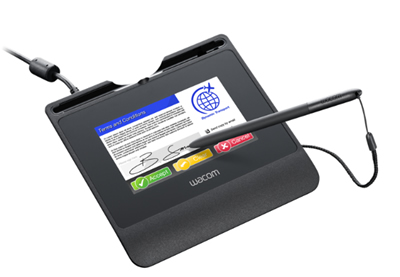 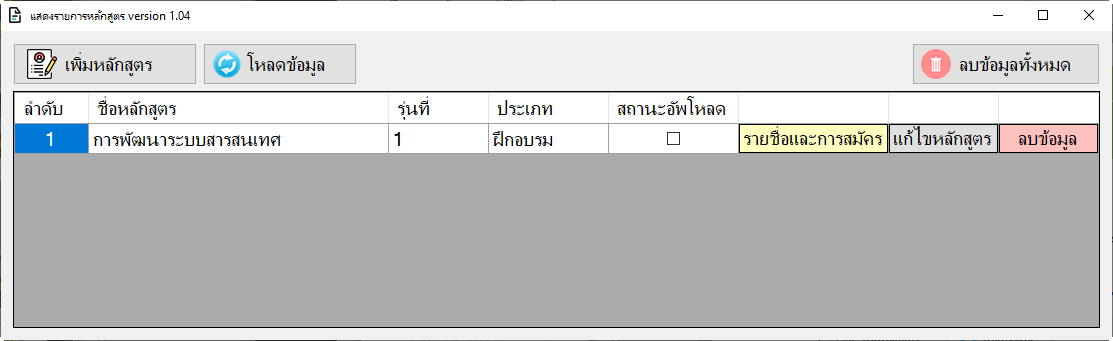 2.11 ระบบจะแสดงรายชื่อผู้สมัครที่ได้ทำการบันทึกข้อมูล และสามารถดูแบบฟอร์มใบสมัคร โดยกดปุ่ม พิมพ์
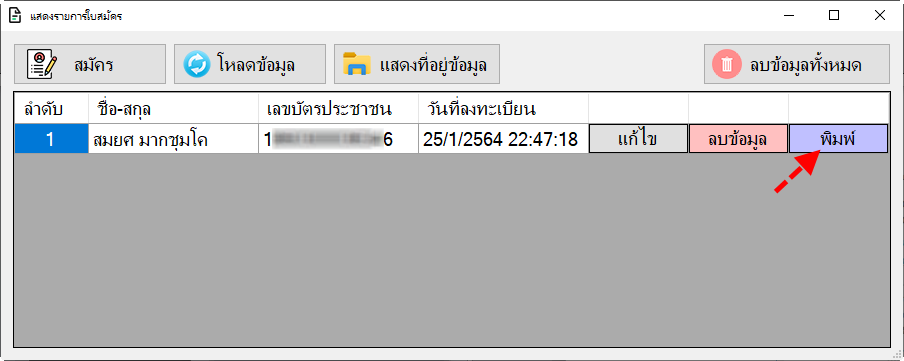 2. การใช้งานโปรแกรมและการพิมพ์ใบสมัคร
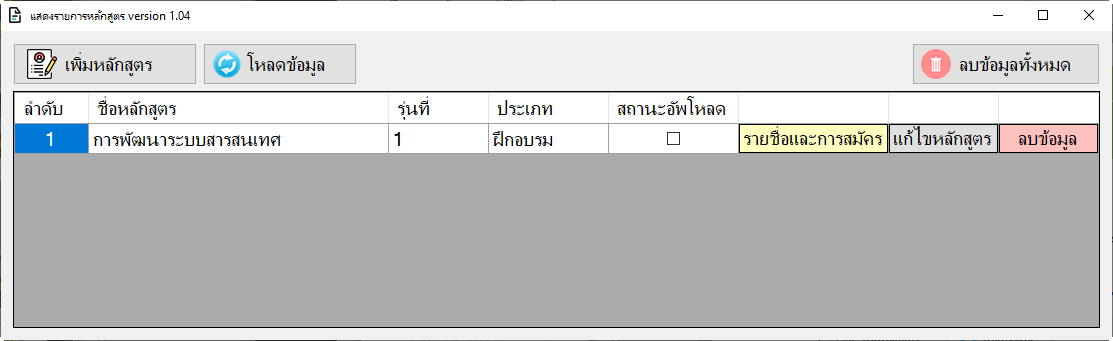 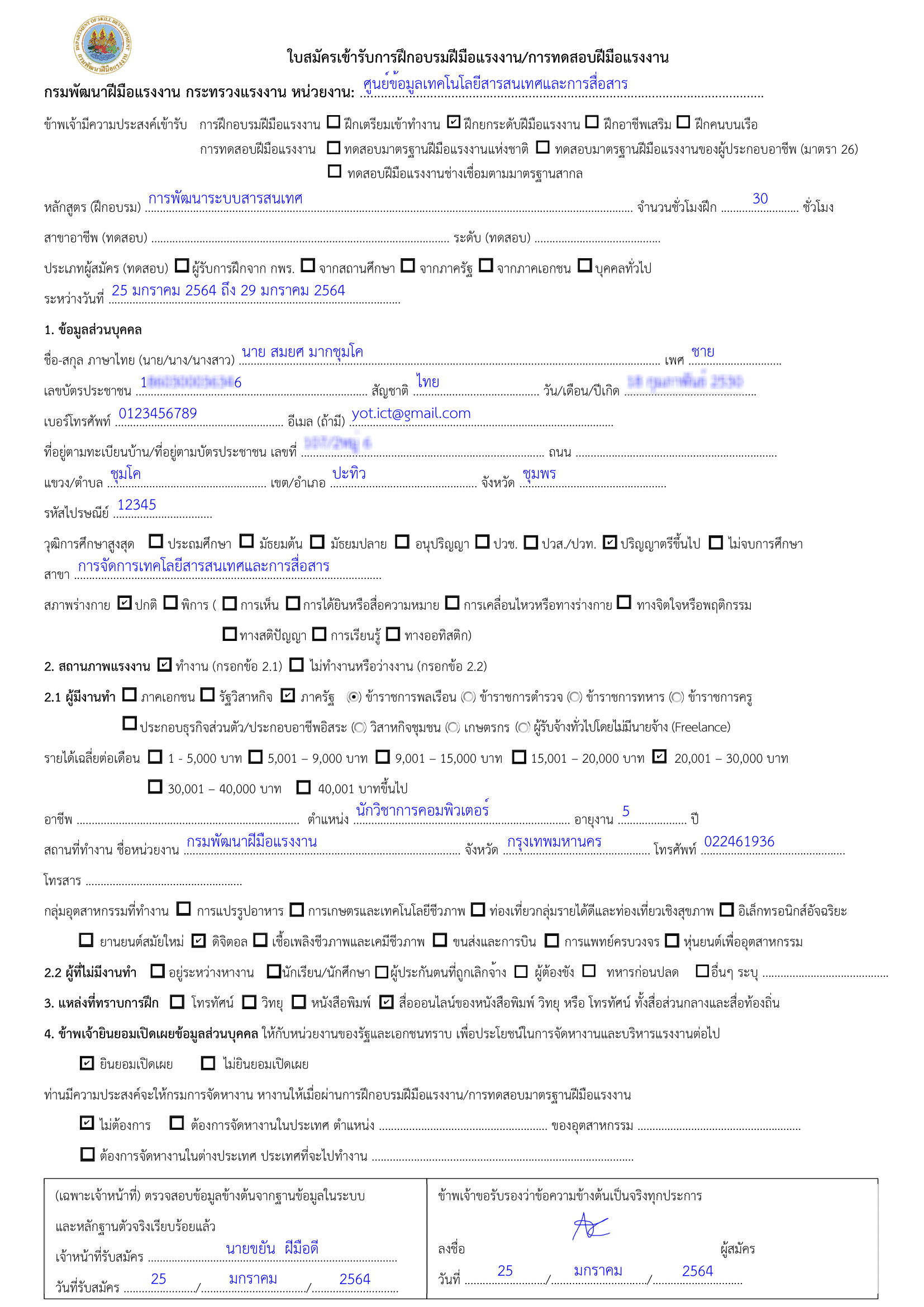 2. การใช้งานโปรแกรมและการพิมพ์ใบสมัคร
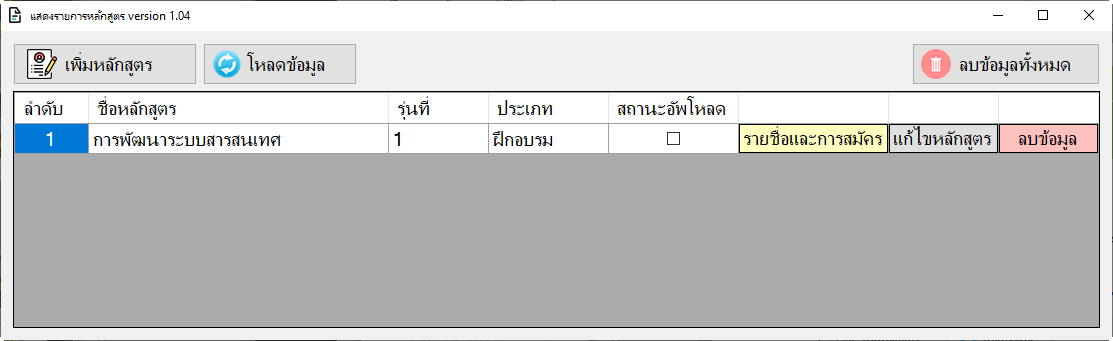 3.1 เมื่อบันทึกข้อมูลของผู้สมัครฝึก/ทดสอบ ครบทุกคนแล้ว จากนั้นให้นำไฟล์ที่ได้จากการบันทึกผ่านระบบ offline เข้าสู่ระบบรายงานผลการพัฒนาฝีมือแรงงาน โดยเลือก รายชื่อและการสมัคร ของรุ่นที่ต้องการนำเข้าระบบรายงานผลการพัฒนาฝีมือแรงงาน
3. การอัพโหลดไฟล์ใบสมัครเข้าสู่ระบบรายงานผล
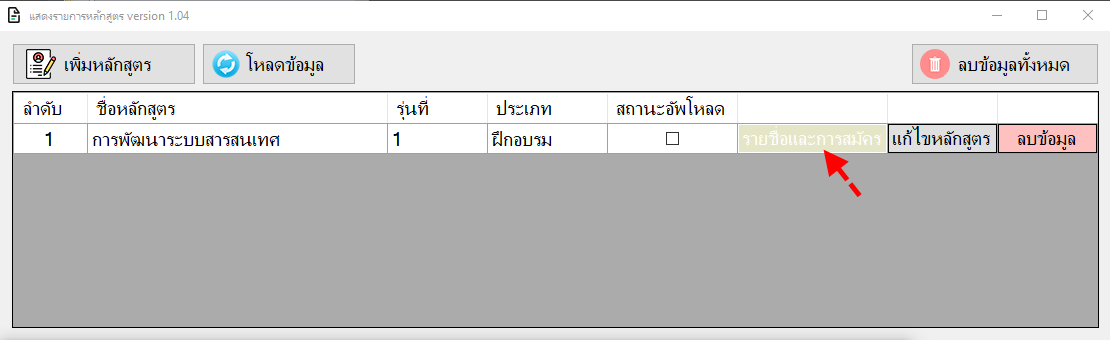 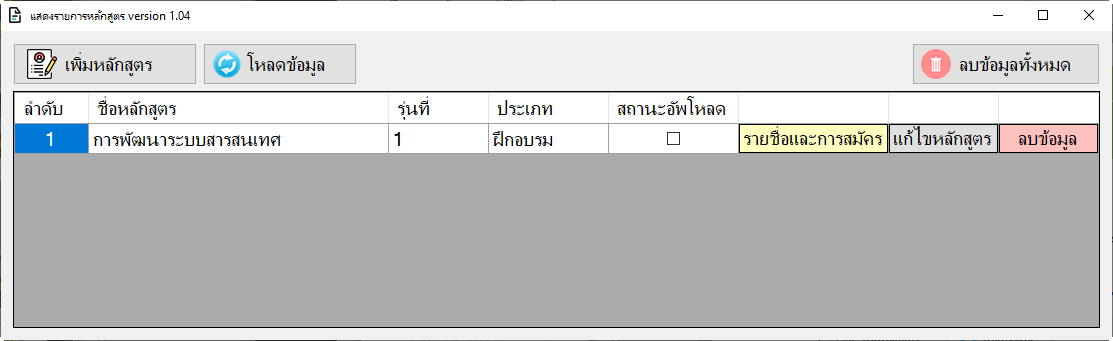 3.2 เลือกเมนู แสดงที่อยู่ข้อมูล
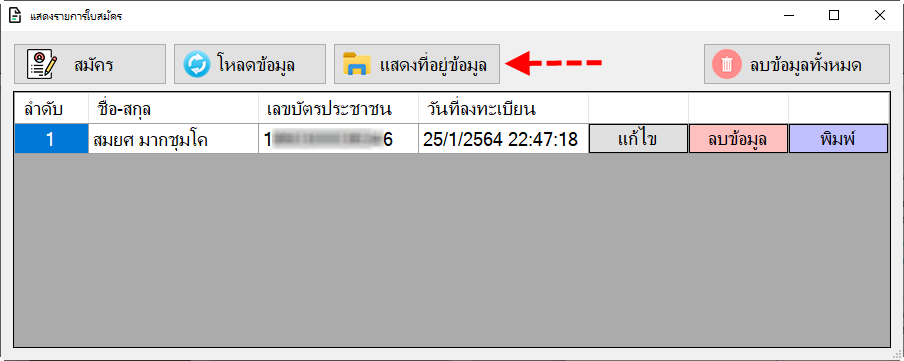 3. การอัพโหลดไฟล์ใบสมัครเข้าสู่ระบบรายงานผล
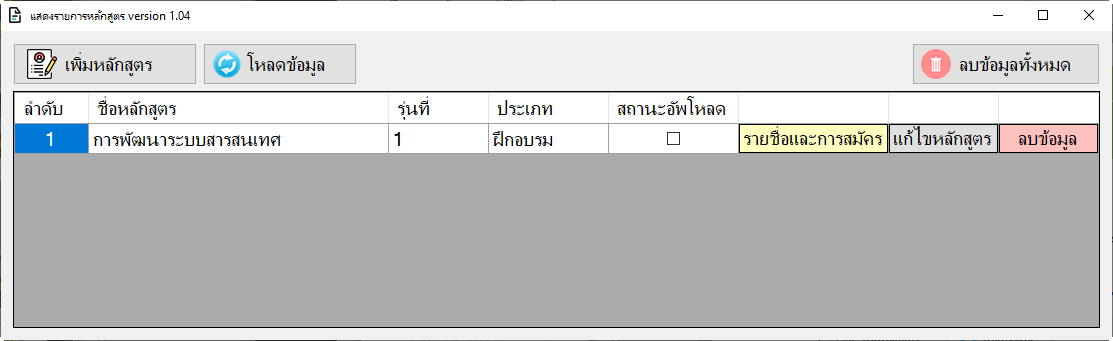 3.3 ระบบจะแสดงที่อยู่ของไฟล์ .json เพื่อใช้ในการอัพโหลดไฟล์ใบสมัครเข้าสู่ระบบรายงานผลการพัฒนาฝีมือแรงงาน
3. การอัพโหลดไฟล์ใบสมัครเข้าสู่ระบบรายงานผล
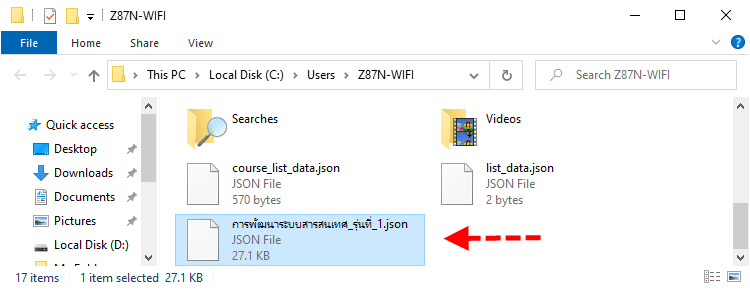 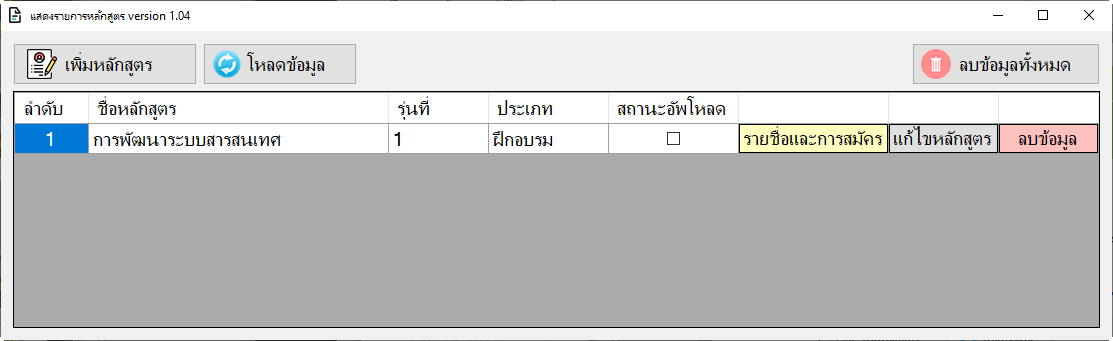 3.4 เข้าเว็บไซต์ datacenter.dsd.go.th จากนั้นเลือก ระบบรายงานผลการพัฒนาฝีมือแรงงาน
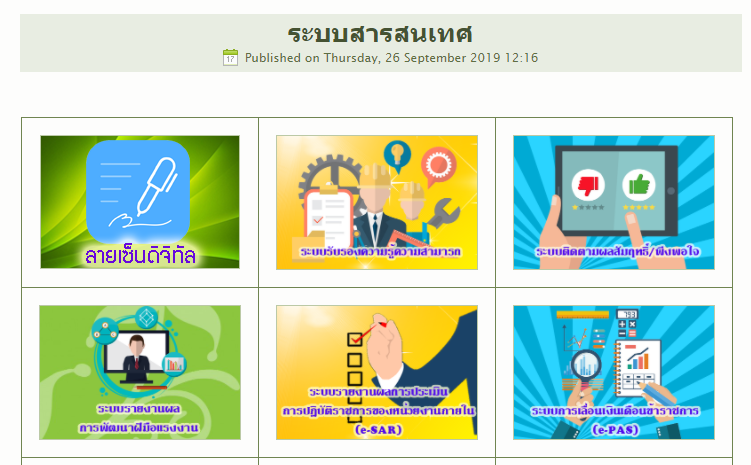 3. การอัพโหลดไฟล์ใบสมัครเข้าสู่ระบบรายงานผล
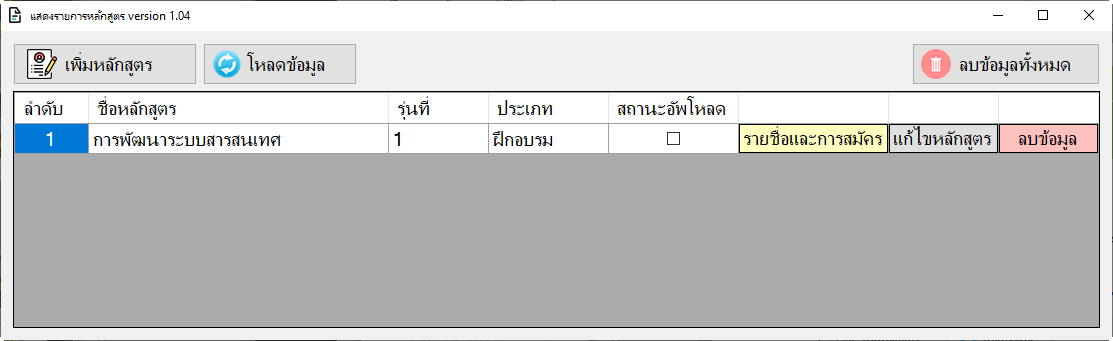 3.5 เลือกเมนู ฝึกอบรม จากนั้นเลือกหัวข้อ รายการฝึกอบรม
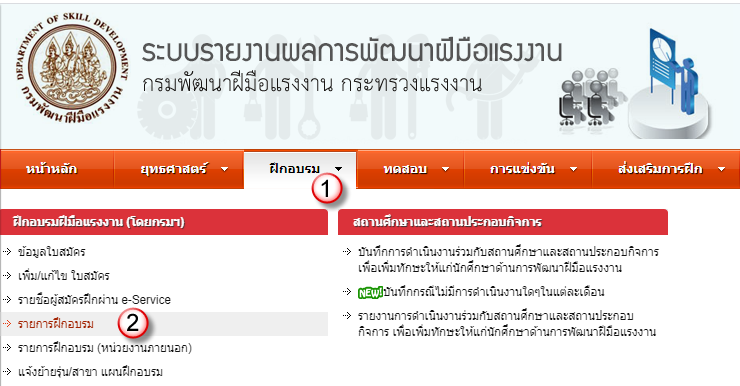 3. การอัพโหลดไฟล์ใบสมัครเข้าสู่ระบบรายงานผล
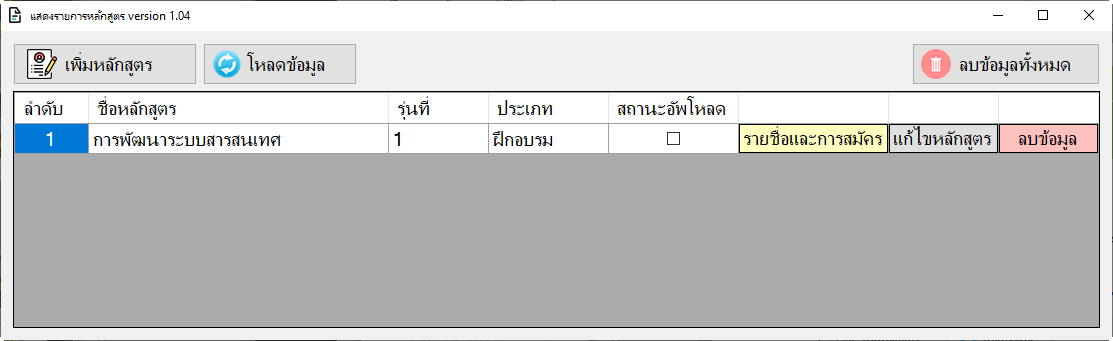 3.6 เลือกรุ่นที่จะนำข้อมูลใบสมัครจากระบบ offline เข้าระบบรายงานผล
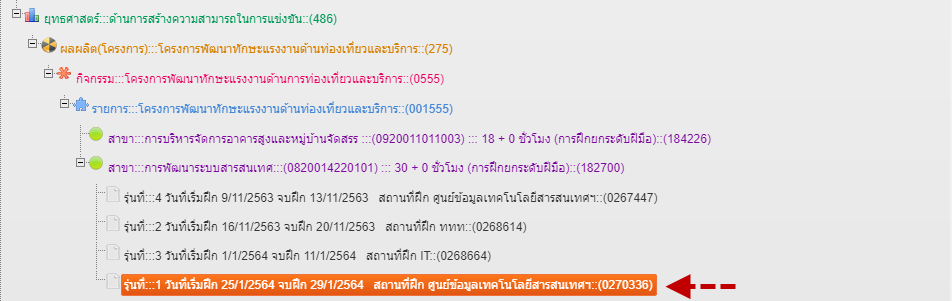 3. การอัพโหลดไฟล์ใบสมัครเข้าสู่ระบบรายงานผล
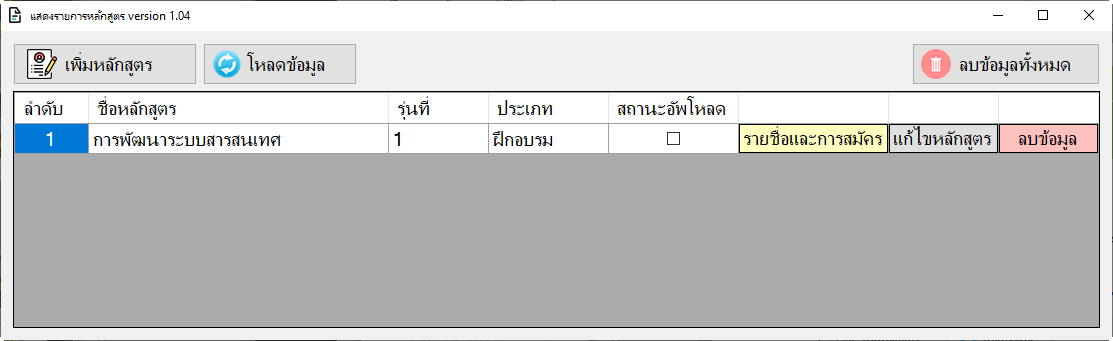 3.7 บันทึกข้อมูลงบประมาณ วิทยากร หรือ กรรมการคุมการทดสอบ
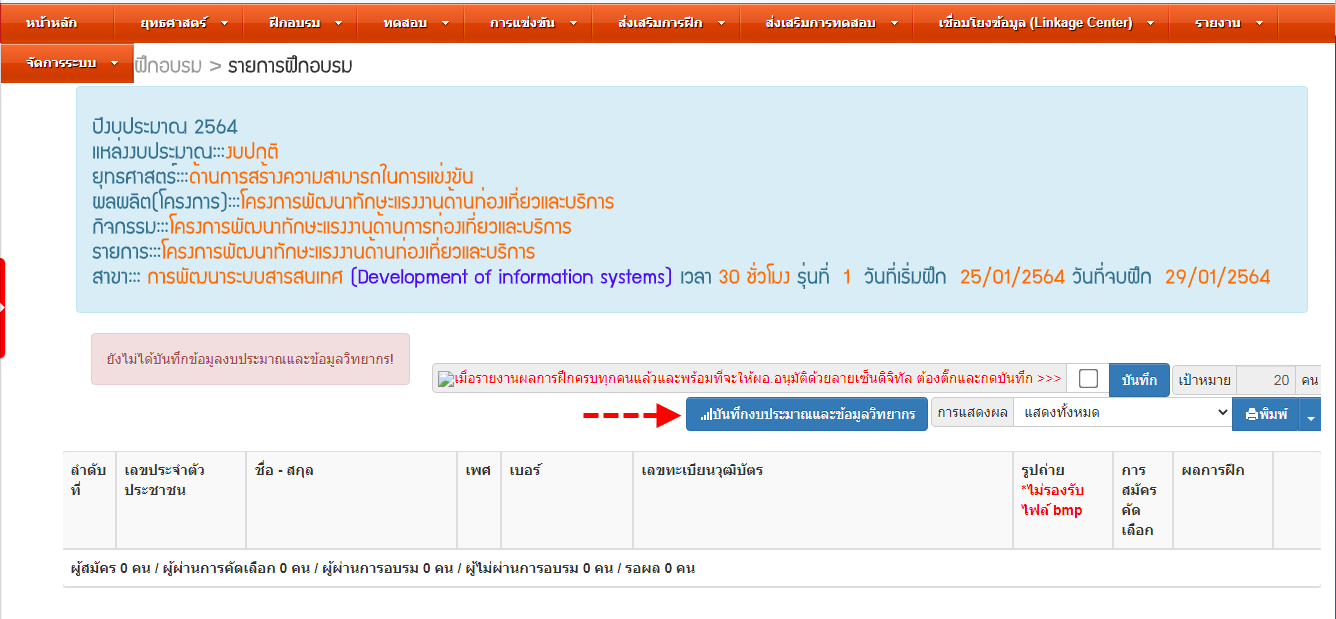 3. การอัพโหลดไฟล์ใบสมัครเข้าสู่ระบบรายงานผล
***สำคัญ!!! หากไม่บันทึกข้อมูลงบประมาณ และข้อมูลวิทยากรระบบจะไม่แสดงปุ่ม    สมัครฝึก offline เพื่อใช้ในการอัพโหลดไฟล์ใบสมัคร
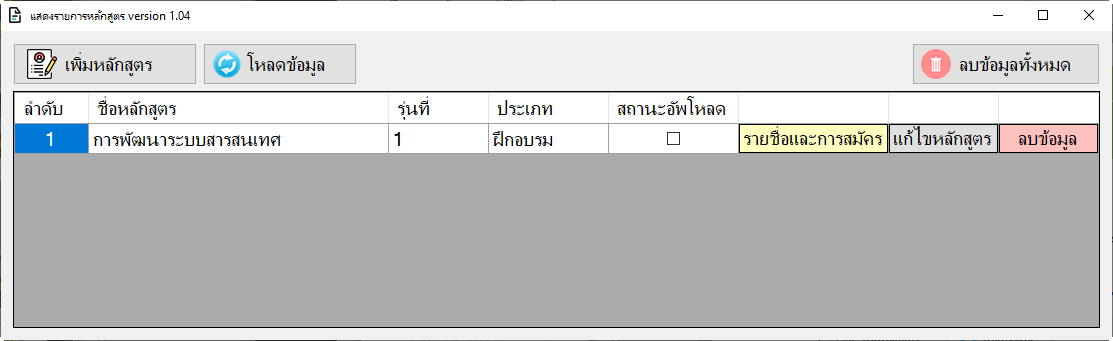 3.8 บันทึกข้อมูลงบประมาณ วิทยากร หรือ กรรมการคุมการทดสอบ
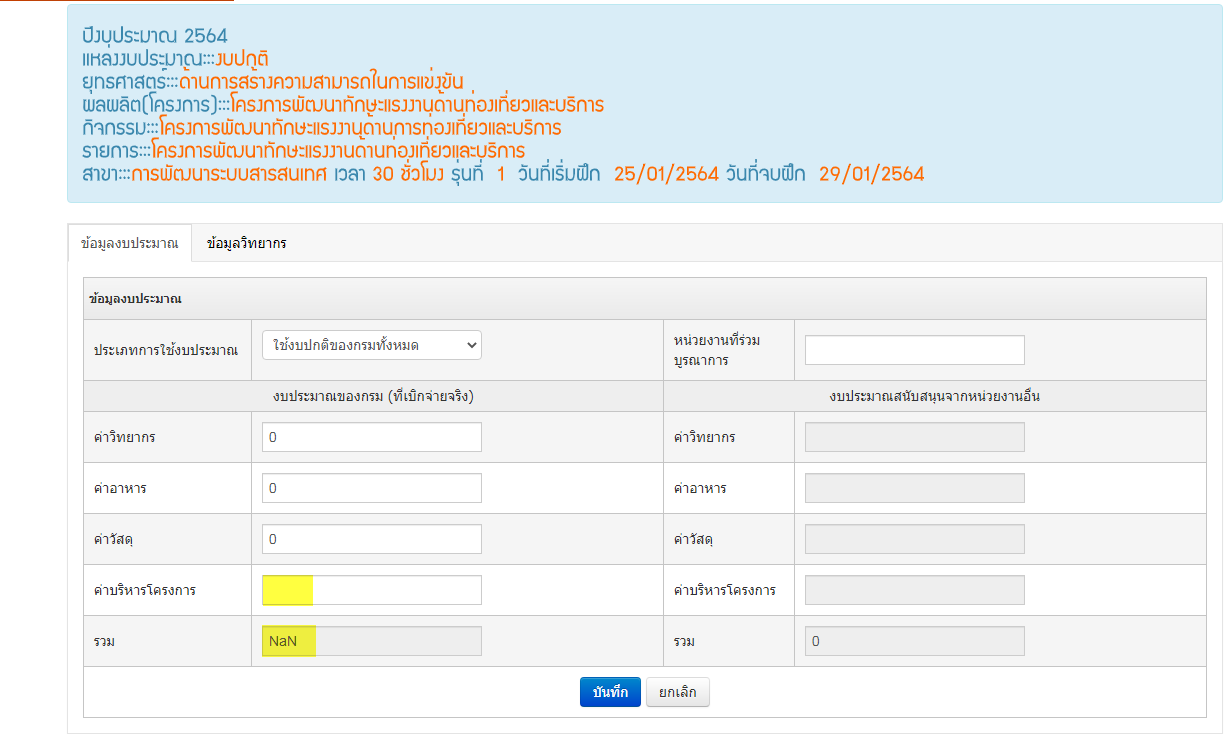 3. การอัพโหลดไฟล์ใบสมัครเข้าสู่ระบบรายงานผล
***สำคัญ!!! หากไม่มีค่าใช้จ่ายต้องกรอกเลข 0 ให้ครบทุกช่อง จากนั้น     กดปุ่มบันทึก
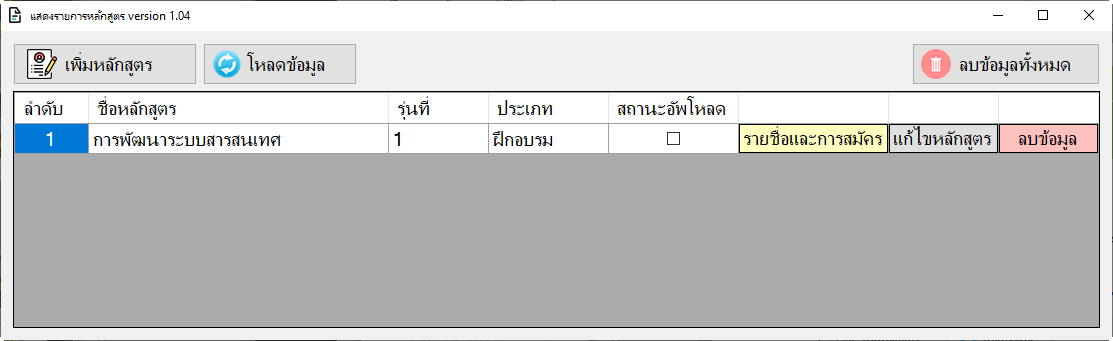 3.9 บันทึกข้อมูลวิทยากร โดยกดปุ่มเพิ่มวิทยากร
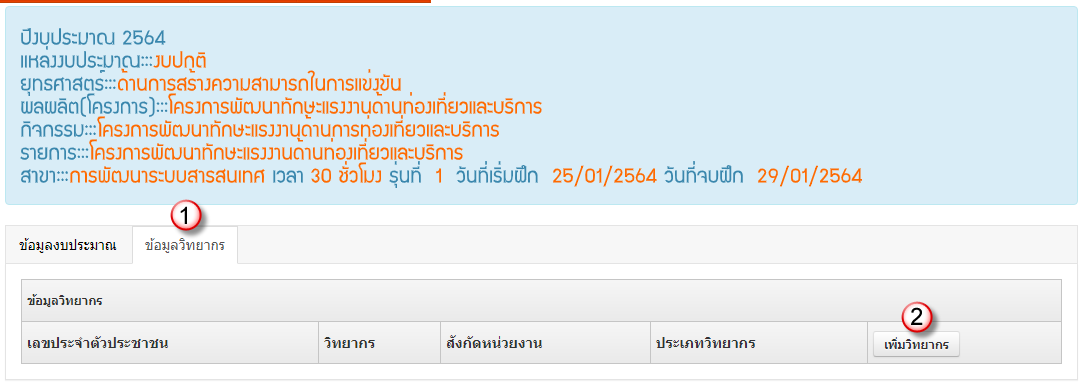 3. การอัพโหลดไฟล์ใบสมัครเข้าสู่ระบบรายงานผล
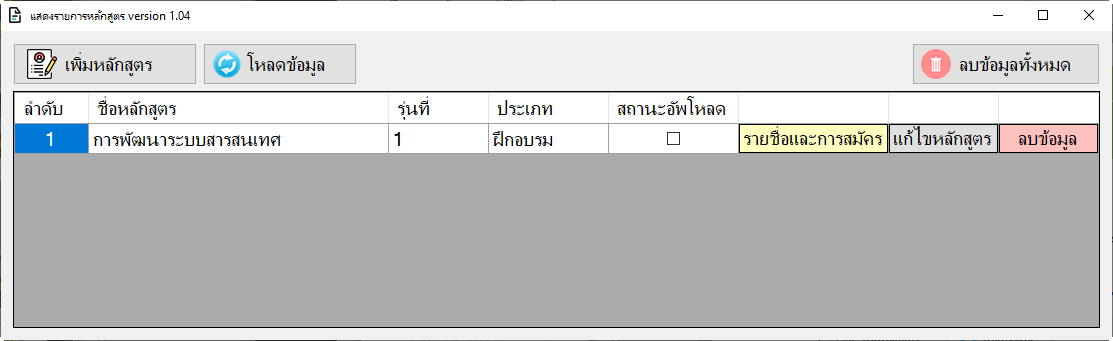 3.10 ค้นหาวิทยากรและกรอกรายละเอียดให้ครบถ้วนจากนั้นกดปุ่มบันทึก
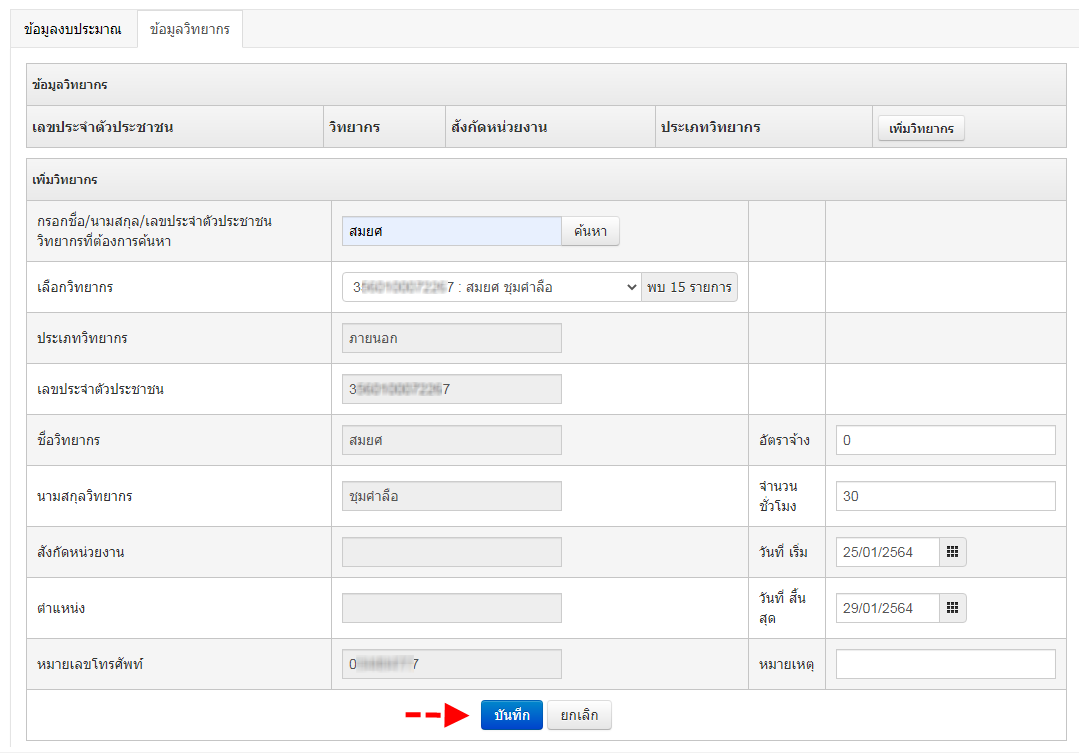 3. การอัพโหลดไฟล์ใบสมัครเข้าสู่ระบบรายงานผล
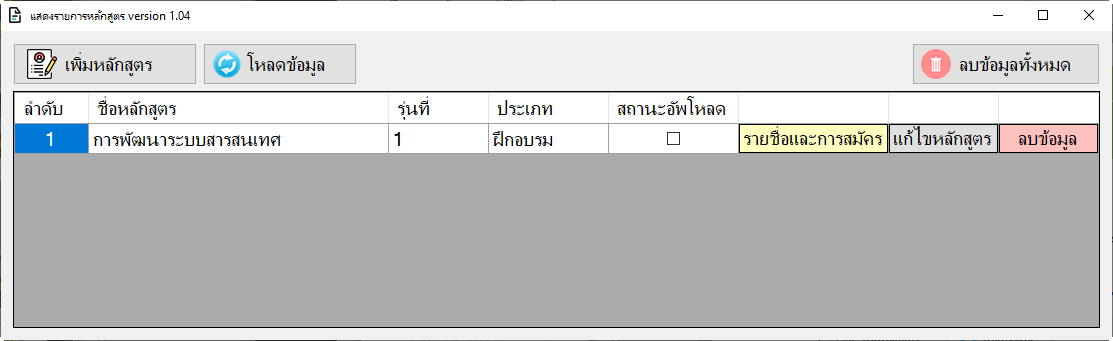 3.11 จากนั้นกลับไปที่ รุ่นที่จะนำข้อมูลใบสมัครจากระบบ offline เข้าระบบรายงานผล อีกครั้ง
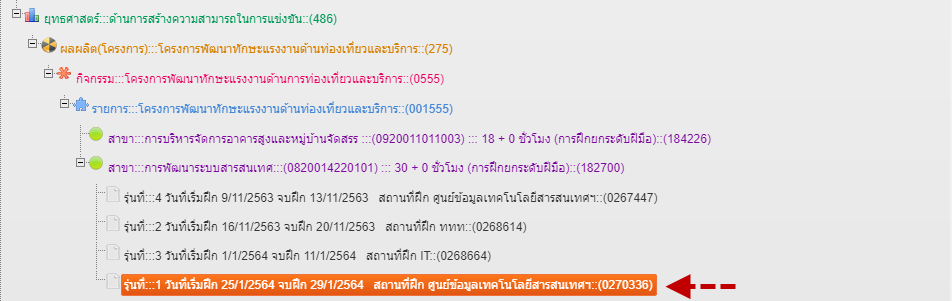 3. การอัพโหลดไฟล์ใบสมัครเข้าสู่ระบบรายงานผล
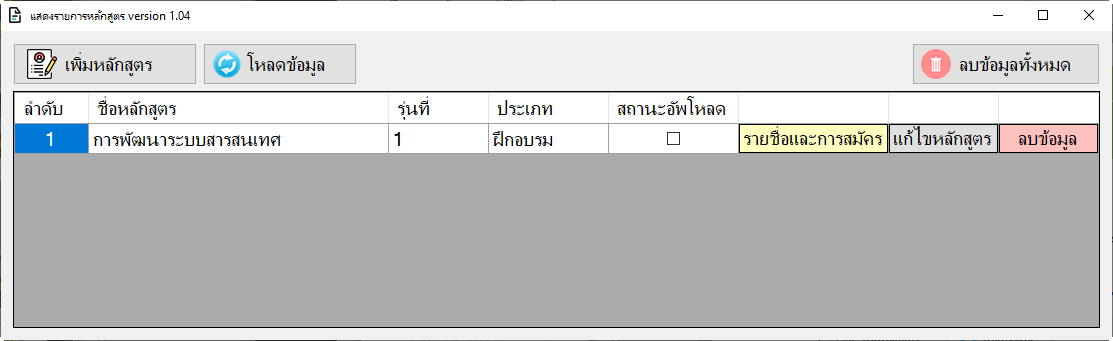 3.12 ระบบจะแสดงปุ่ม
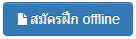 3. การอัพโหลดไฟล์ใบสมัครเข้าสู่ระบบรายงานผล
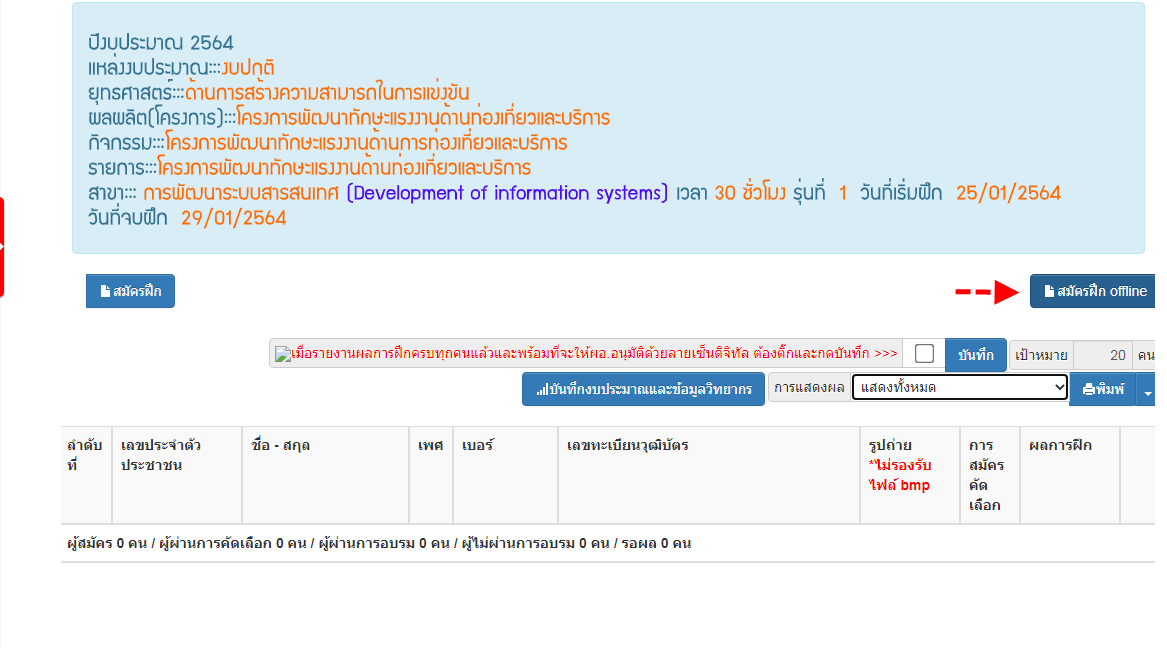 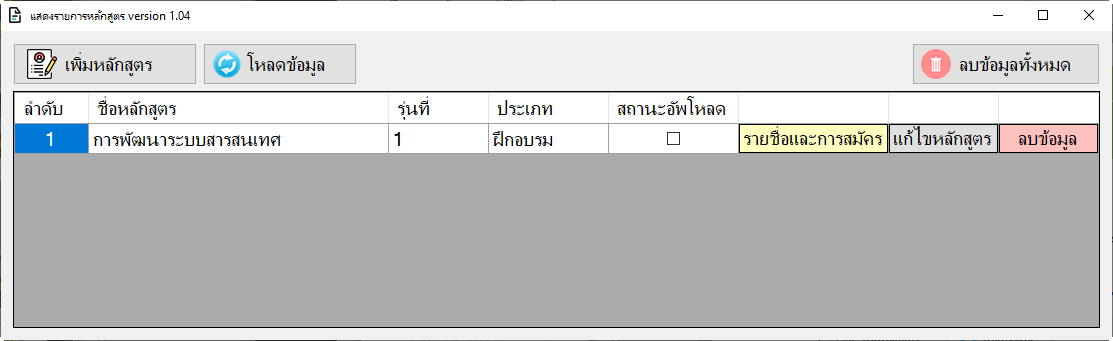 3.13 จากนั้นค้นหาไฟล์รายชื่อใบสมัคร  และเลือกไฟล์รายชื่อรุ่นที่ต้องการและกดปุ่ม Open เพื่อนำข้อมูลเข้าสู่ระบบรายงานผล
3. การอัพโหลดไฟล์ใบสมัครเข้าสู่ระบบรายงานผล
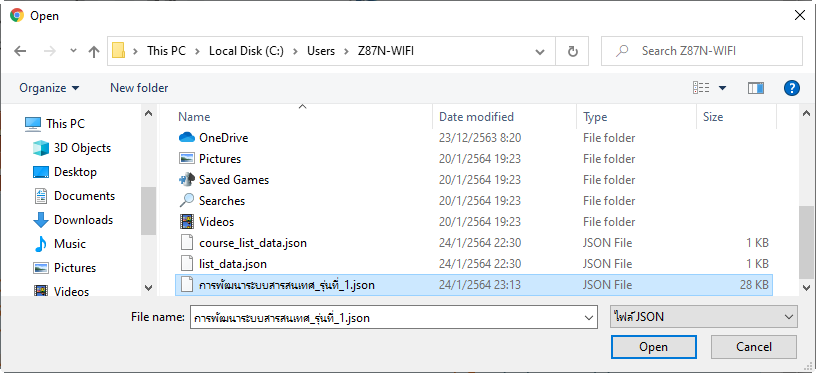 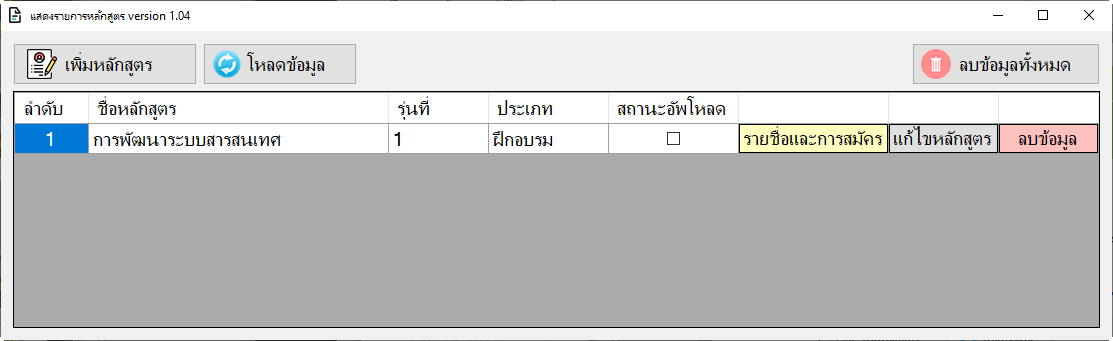 3.14 รอข้อมูลอัพโหลดเข้าสู่ระบบจนกว่าจะมีข้อความยืนยัน จากนั้นกดปุ่ม ตกลง
3. การอัพโหลดไฟล์ใบสมัครเข้าสู่ระบบรายงานผล
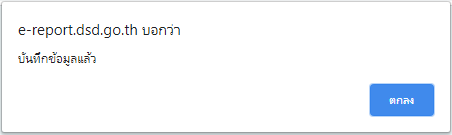 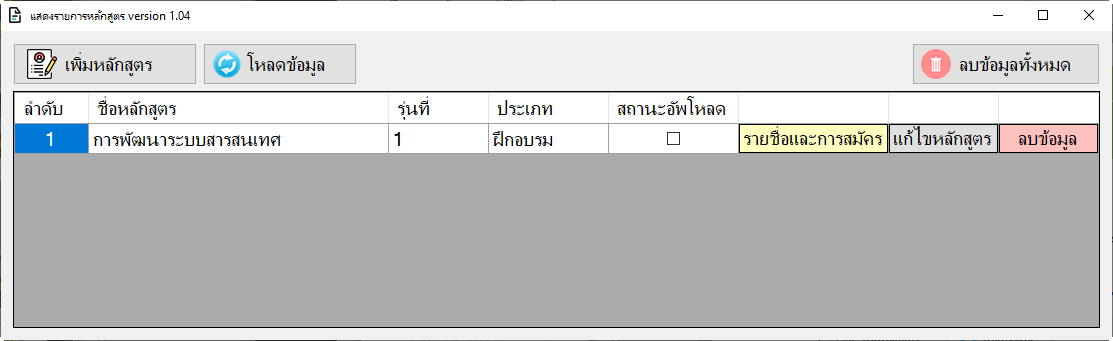 3.15 ระบบจะแสดงข้อมูลรายชื่อของผู้สมัครทั้งหมดจากไฟล์ใบสมัคร
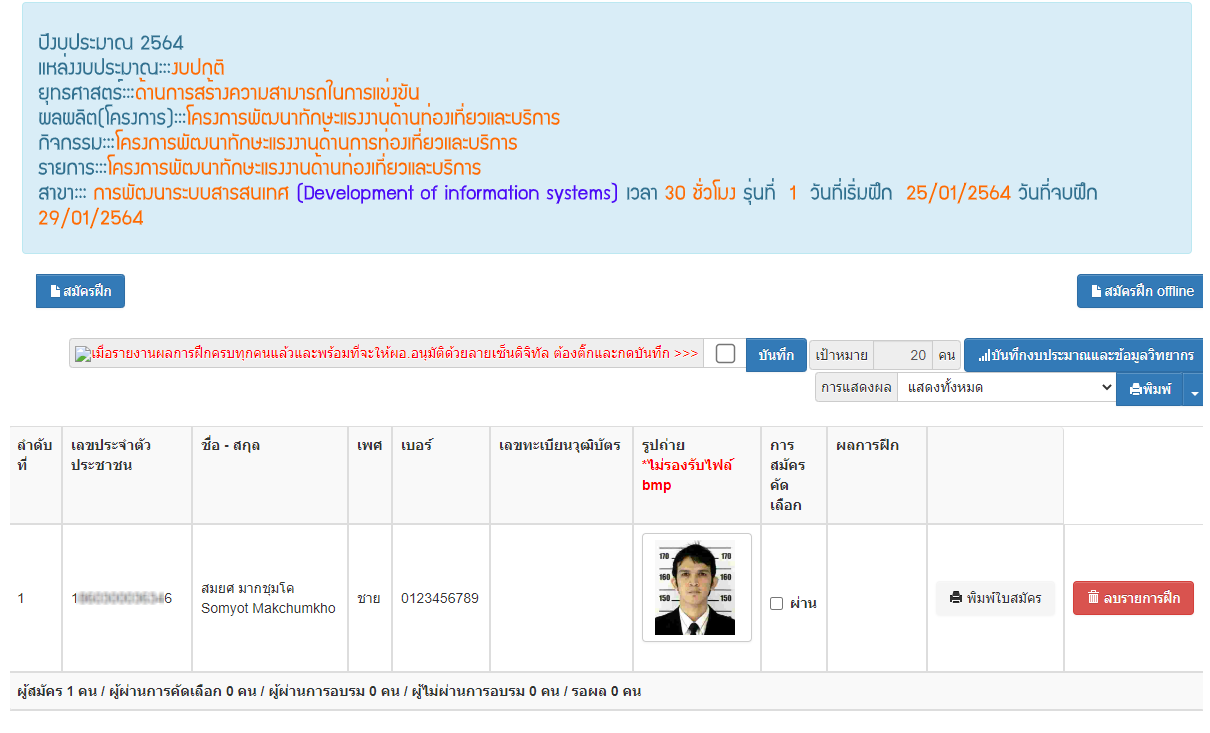 3. การอัพโหลดไฟล์ใบสมัครเข้าสู่ระบบรายงานผล
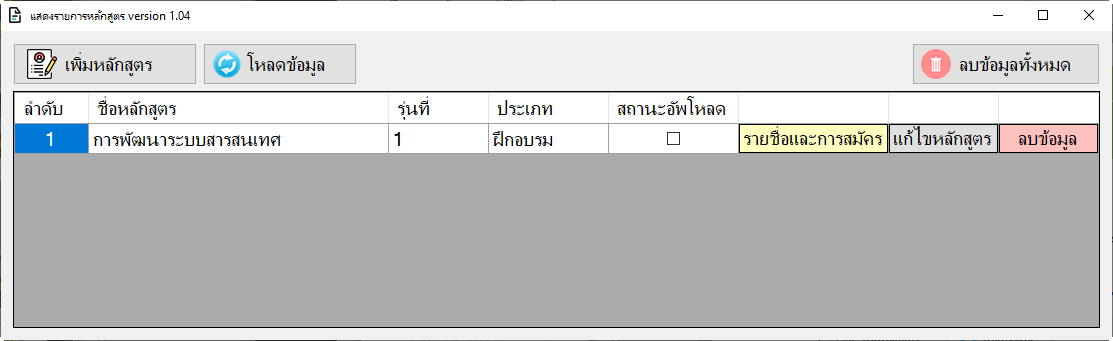 ขั้นตอนต่อจากนี้ให้เจ้าหน้าที่ปฏิบัติตามขั้นตอนที่เคยดำเนินการตามปกติ
หากต้องการนำเข้าข้อมูลใบสมัครเพิ่มเติมสามารถทำได้โดยการกดปุ่ม สมัครฝึก offline อีกครั้ง
3. การอัพโหลดไฟล์ใบสมัครเข้าสู่ระบบรายงานผล
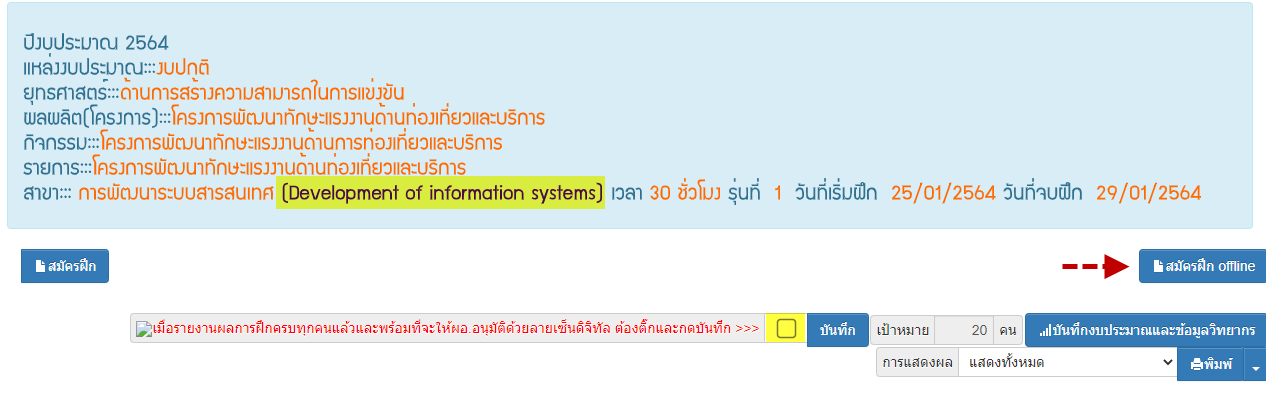